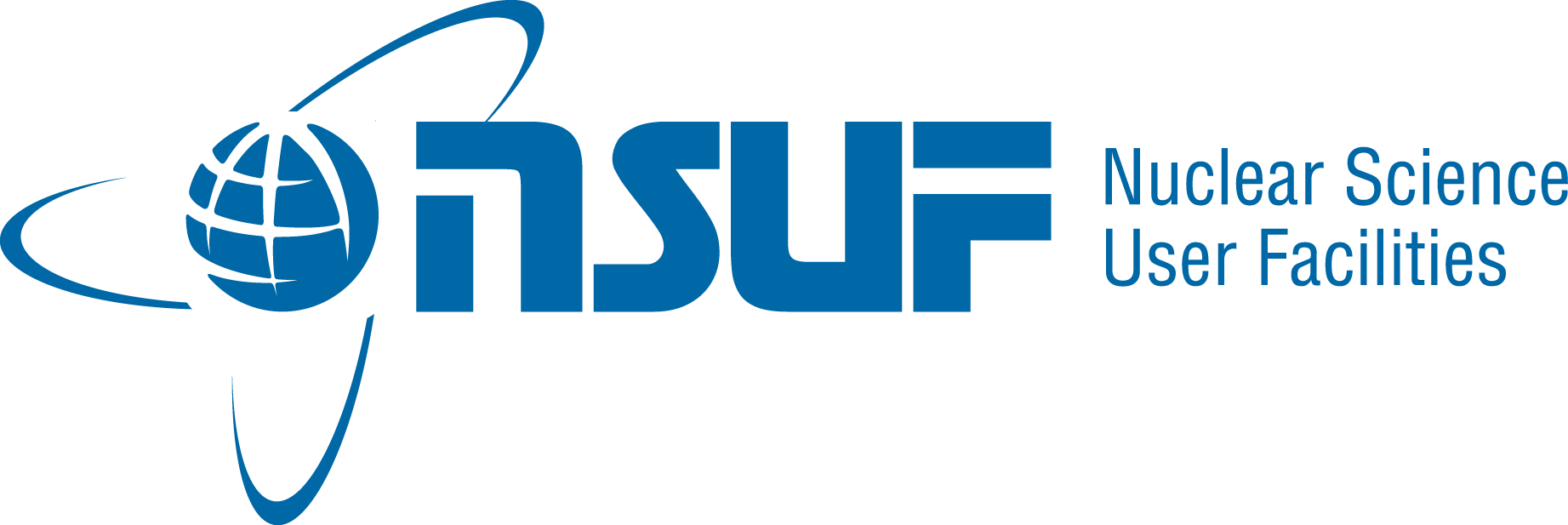 NSUF FY2020 Annual Program Review
10 November 2020
X-ray diffraction tomography analysis of SiC composite tubes neutron-irradiated with a radial high heat flux
PI: Takaaki Koyanagi (ORNL)
Co-PI: Yutai Katoh (ORNL), David Sprouster (Stony Brook University)
This study was supported by the US. DOE, Office of Nuclear Energy, for the Advanced Fuels Campaign of the Nuclear Technology R&D program under contact DE-AC05-00OR22725 with ORNL, managed by UT Battelle, LLC. The high-energy XRD experiments were supported by the Office of Nuclear Energy under DOE Idaho Operations Office Contract DE-AC07- 051D14517 as part of a Nuclear Science User Facilities experiment.
Project description
Title: X-ray diffraction tomography analysis of SiC composite tubes neutron-irradiated with a radial high heat flux

Program:  NSUF-2.1 CORE AND STRUCTURAL MATERIALS

Application: accident tolerant fuel cladding of light water reactors

Program support: DOE NE Advanced fuel campaign

NSUF facility: NSLS-II XPD Beamline at Brookhaven National Laboratory

The overarching goal: experimentally verify the modeling results of SiC-based fuel clad subject to neutron irradiation under high radial heat flux, which is relevant to practical LWR fuel operation
Why SiC?
Negligible thermal creep below 1,000°C
Better fuel economy
No degradation of strength under LWR relevant dose and temperature
Steam oxidation resistant
Development of accident tolerant SiC based fuel cladding: recent focuses at ORNL
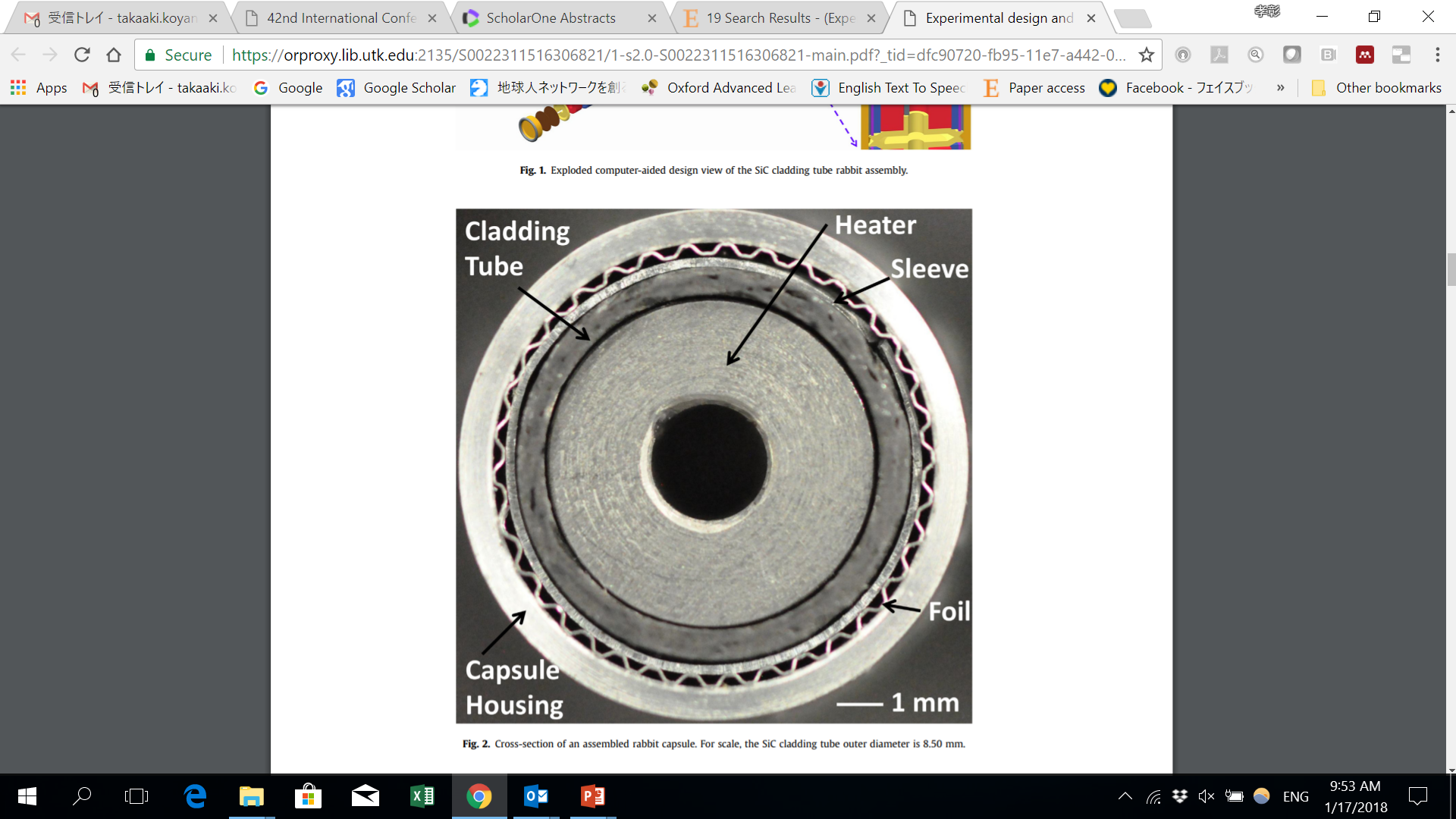 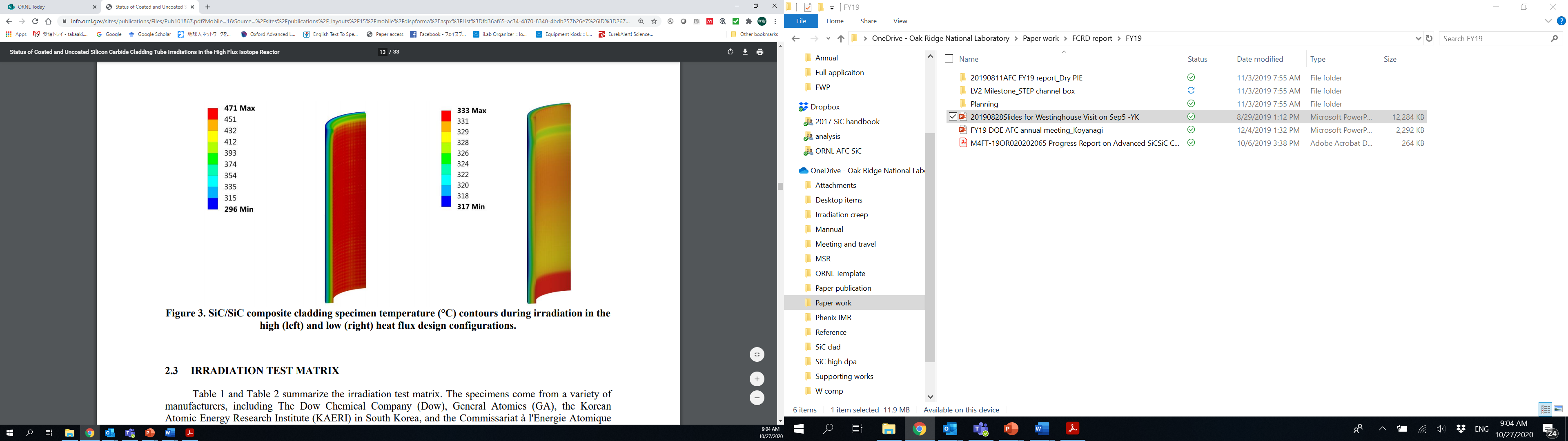 Irradiation effects
Irradiation under temperature gradient
Irradiation + hydrothermal corrosion
Bowing of clad
Fuel performance modeling
Stress state
Dimensional stability
Accident behavior
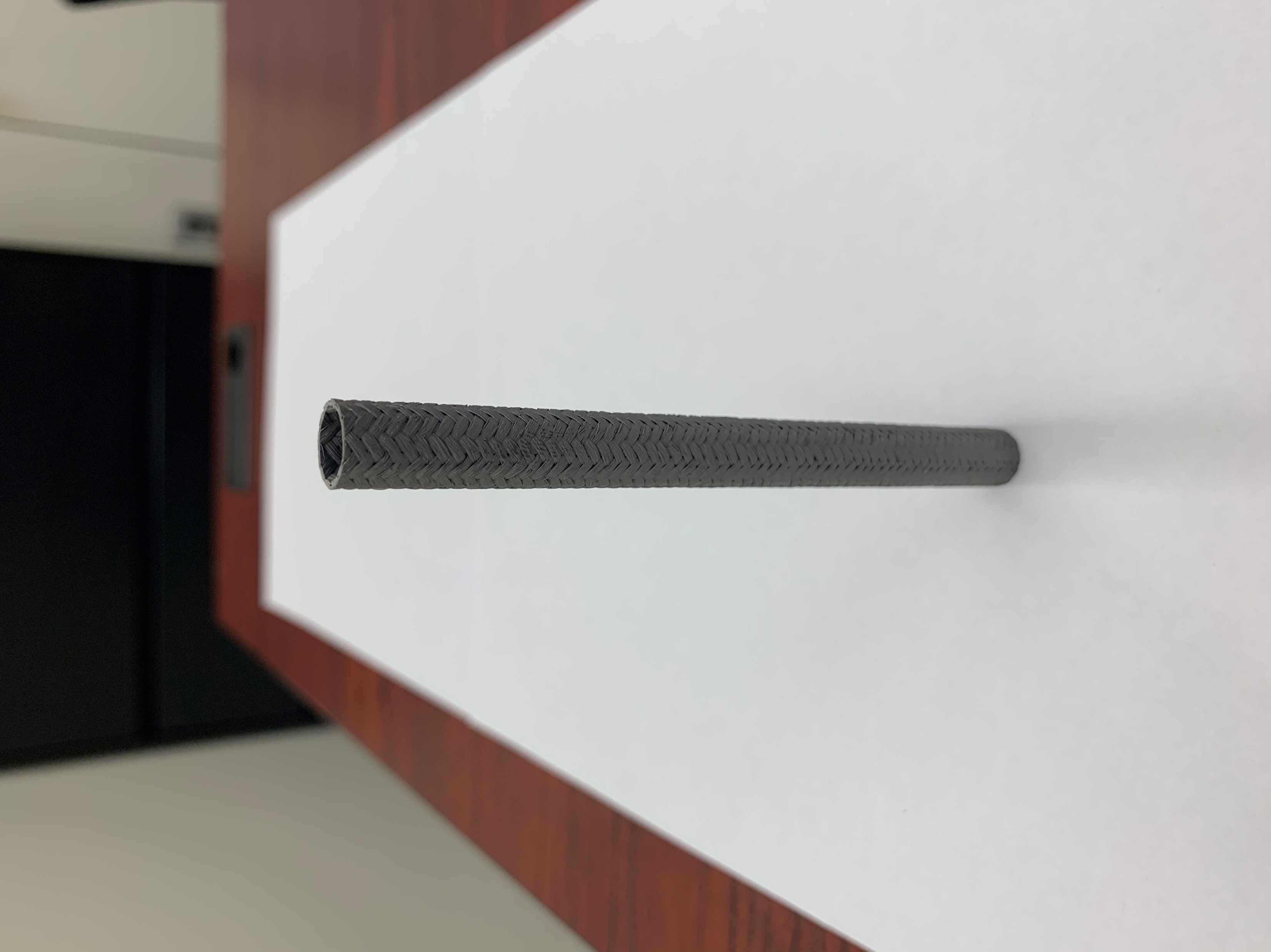 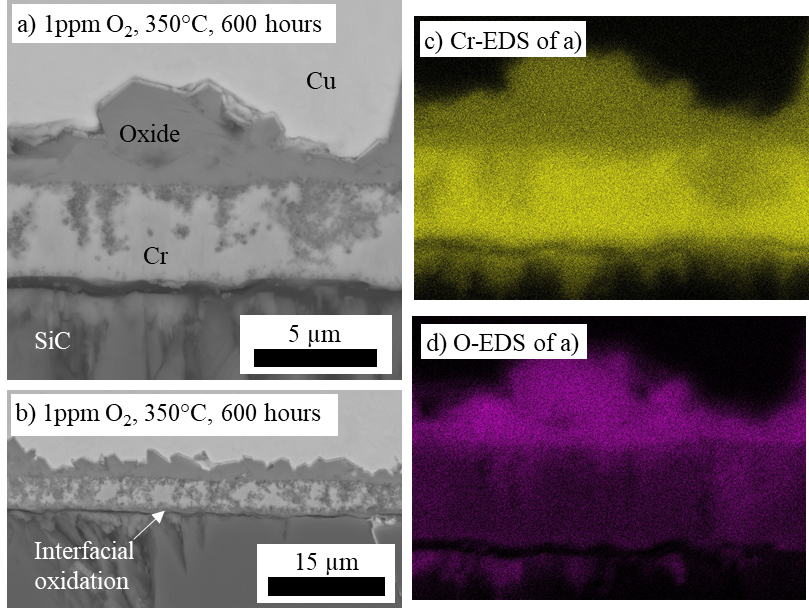 Corrosion
Normal operations
Accident conditions
Coating development
Mitigations of loss of hermeticity and hydrothermal corrosion
Fuel performance modeling of SiC based cladding
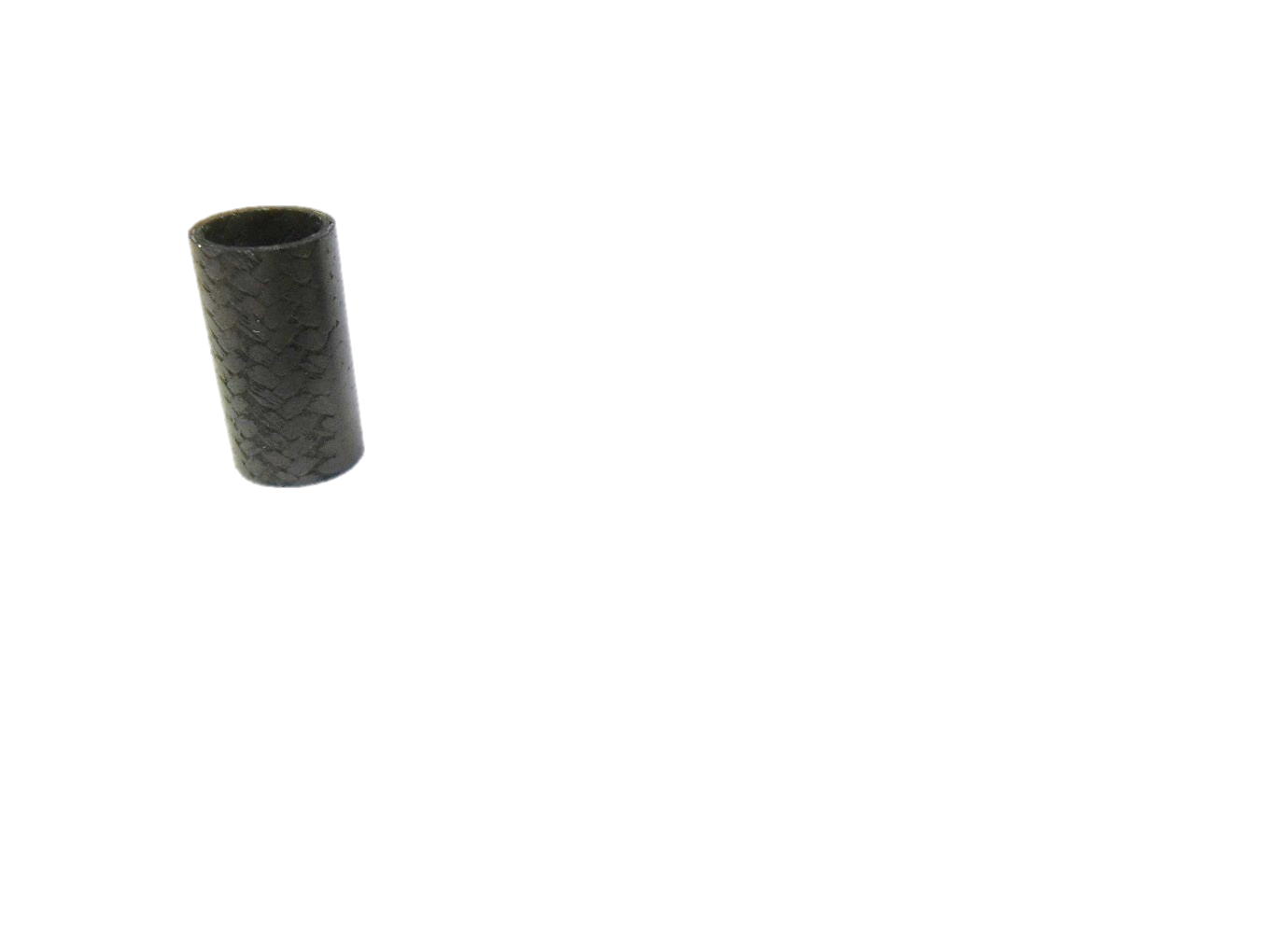 Fuel performance model is required to assess performance of SiC cladding
Optimization of cladding/fuel design
Prediction of PCMI
Failure assessment

Validation of the model is a focus of this project
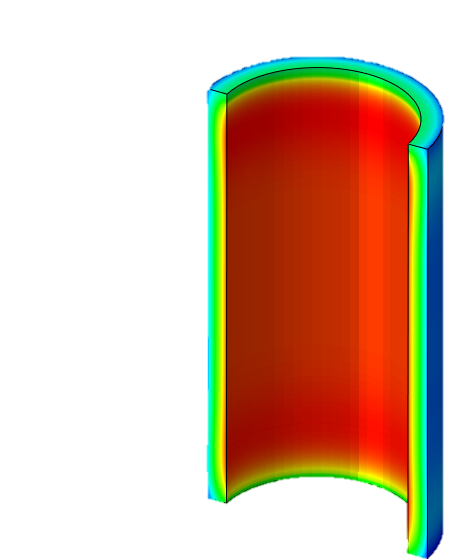 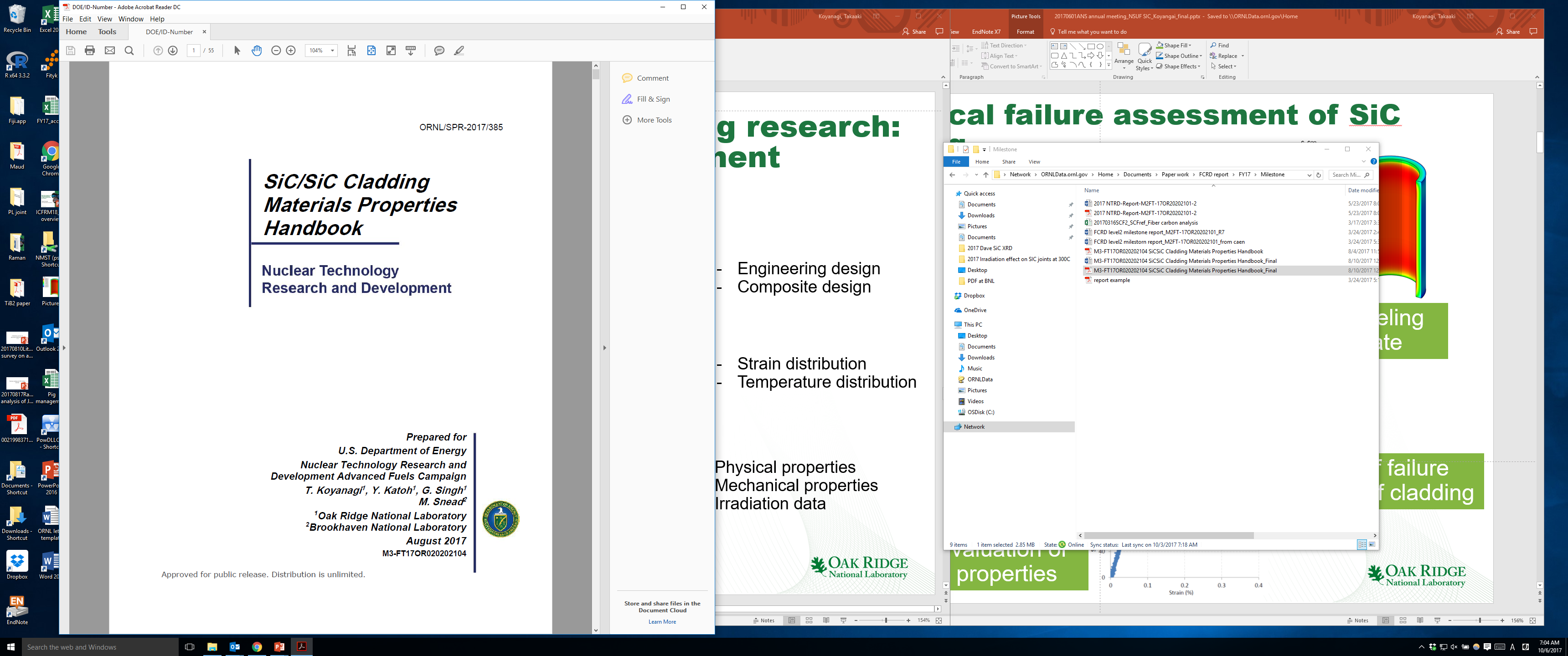 Stress state during irradiation with temperature gradient simulated by FEM
Project approach
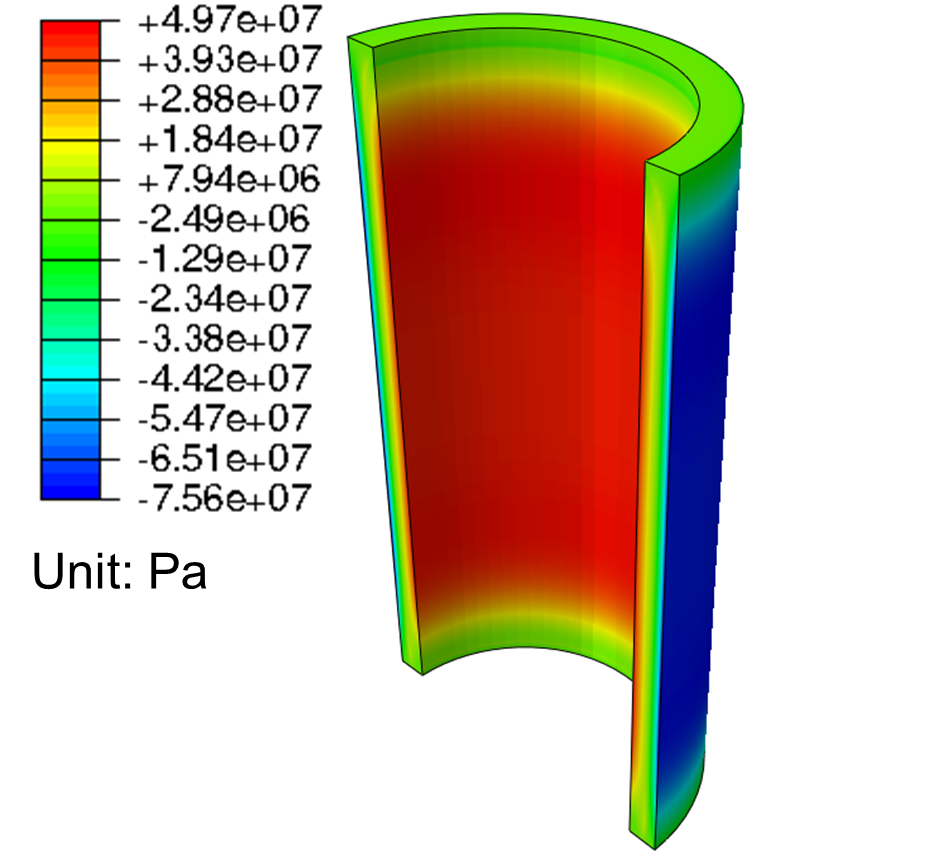 Proposed experiment at NSUF
X ray diffraction computed tomography providing lattice strain map
Model validation
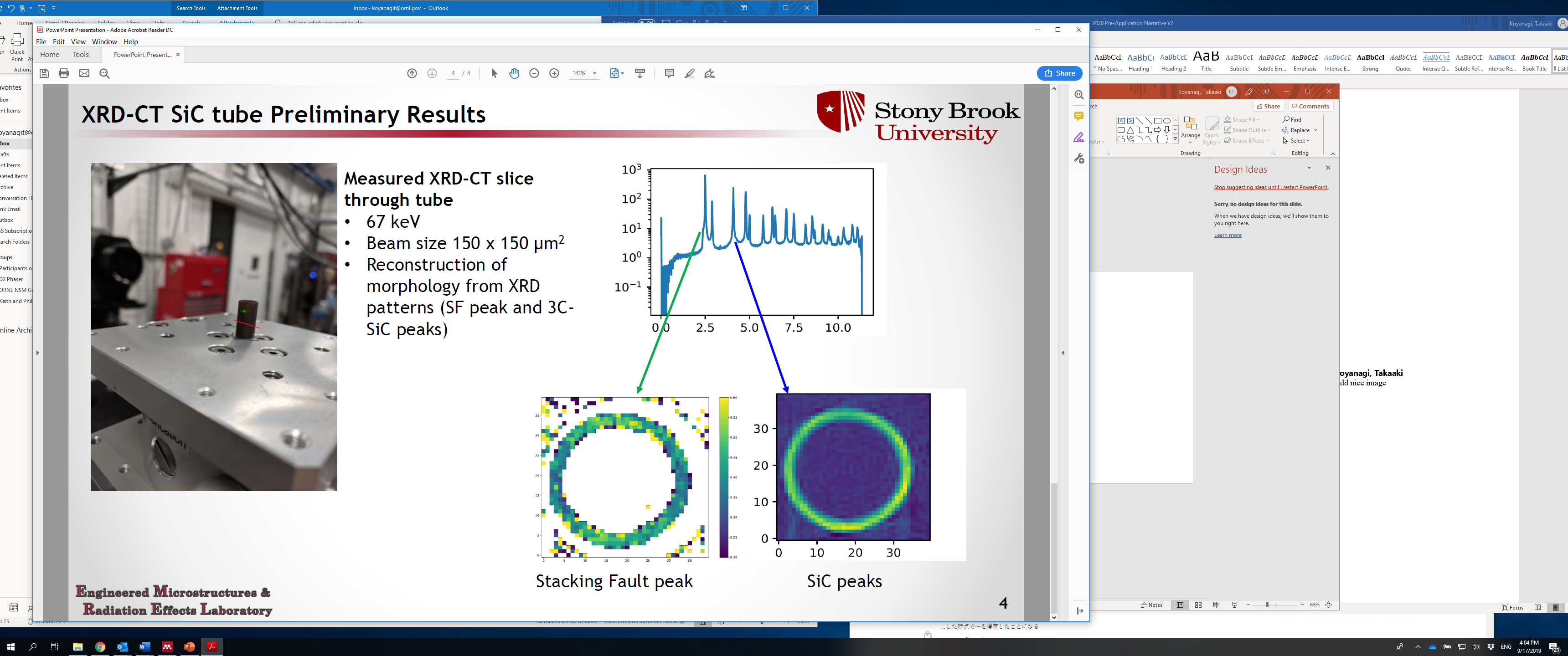 X ray computed tomography images showing porosity and radiation-induced cracks
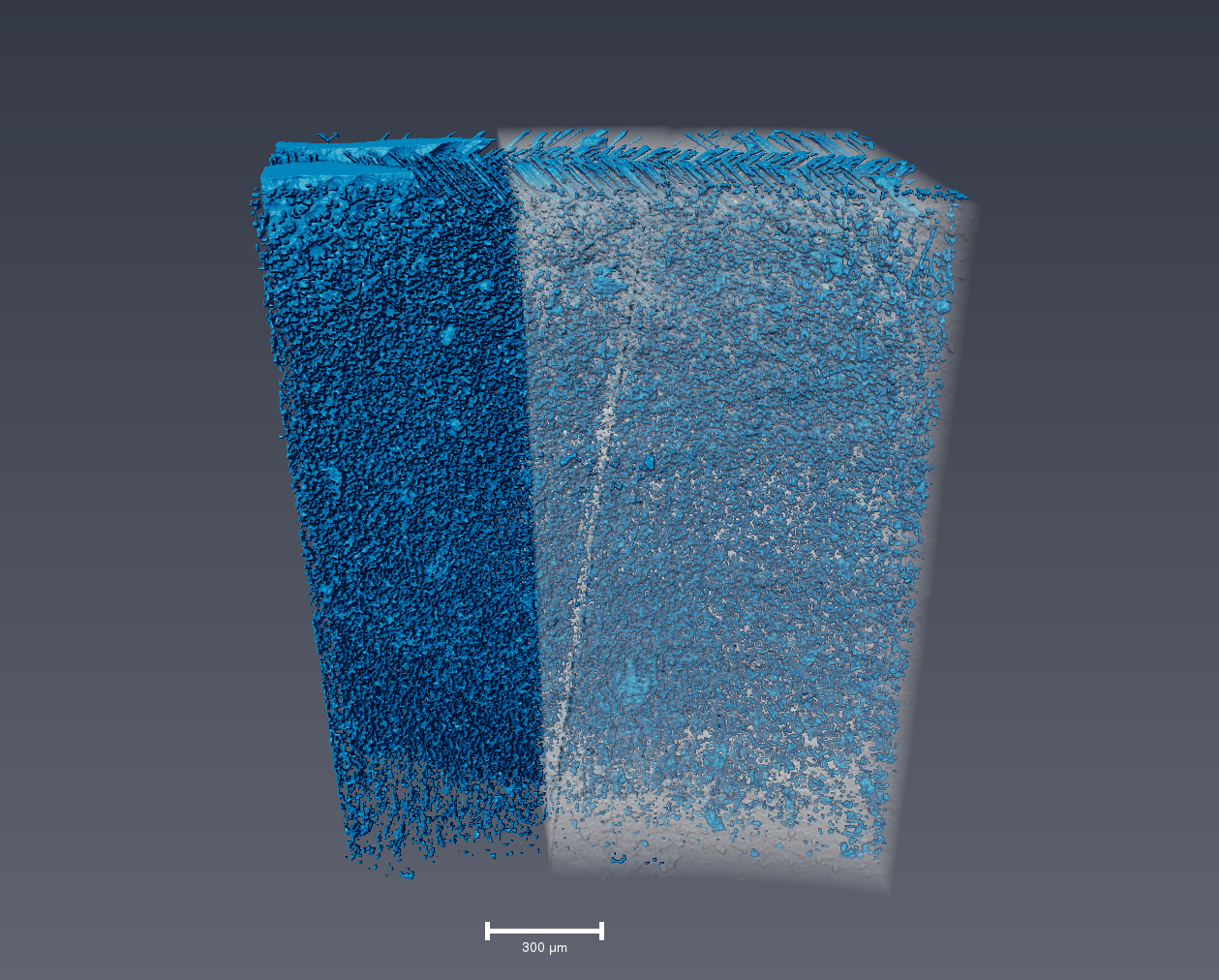 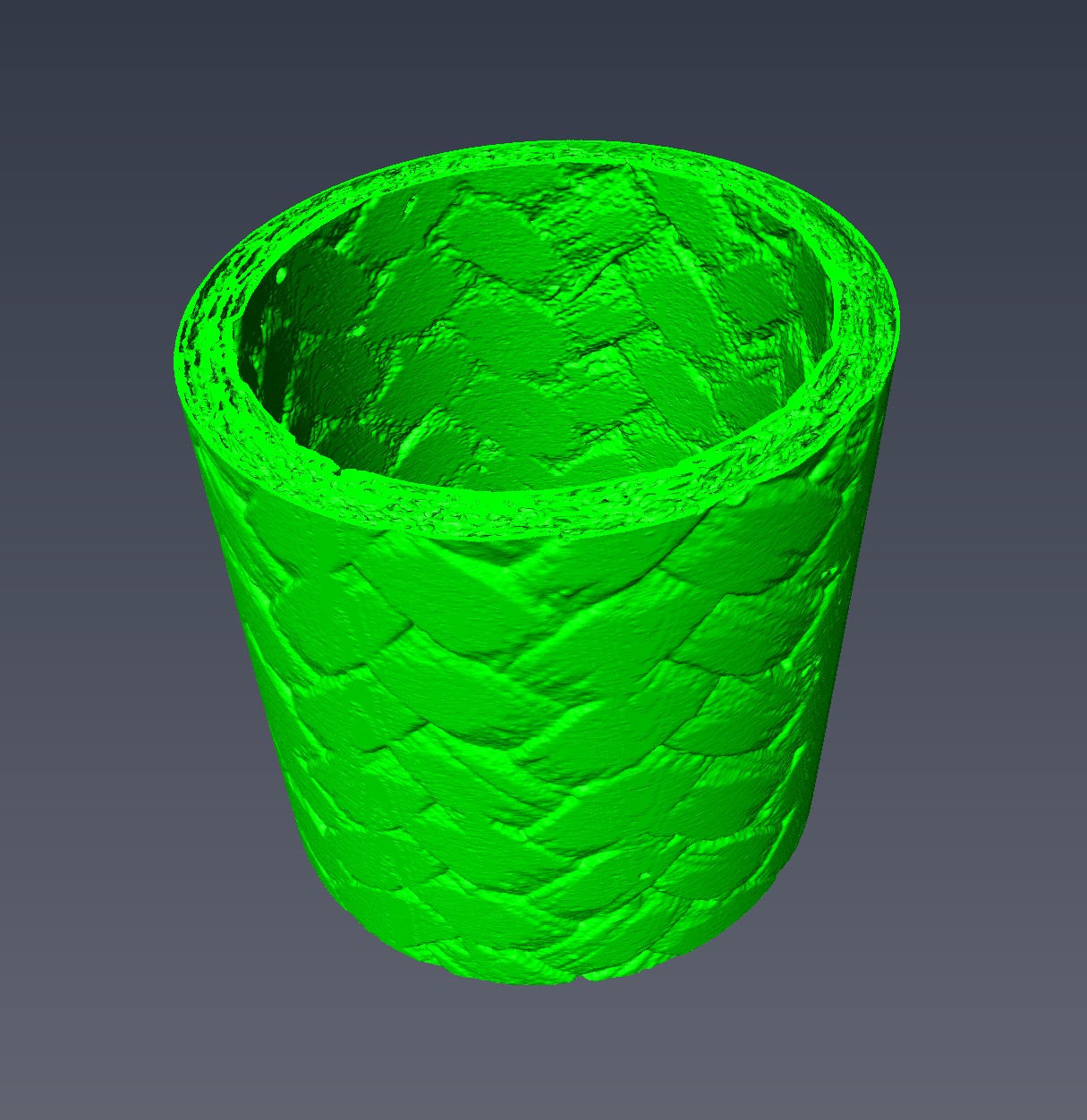 Lattice strain-local microstructure correlation data for model improvement
Porosity map
NSUF facility: NSLS-II XPD Beamline at Brookhaven National Laboratory
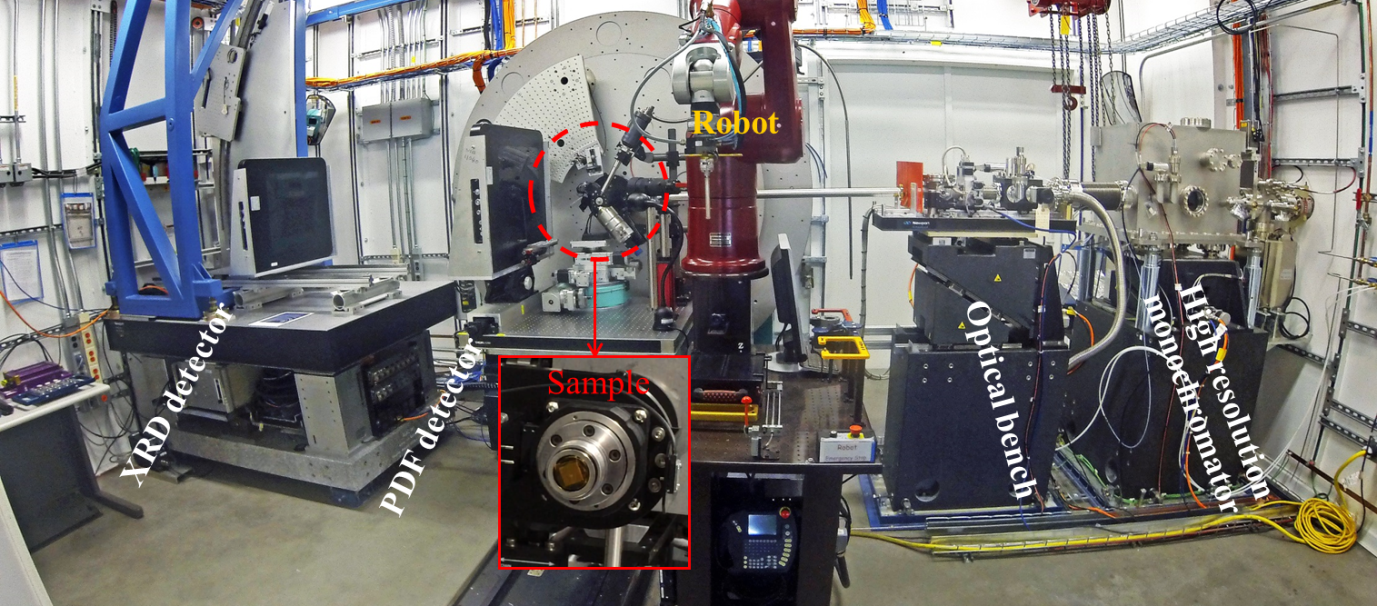 New XRD-computed tomography (CT) capability
Rapid acquisition of x-ray data
Testing neutron irradiated specimens
Collaboration with BNL
Applied research for ATF SiC cladding development
XRD analysis of radiation creep of SiC
NSUF2
Sprouster, JNM 527 (2019) 151798
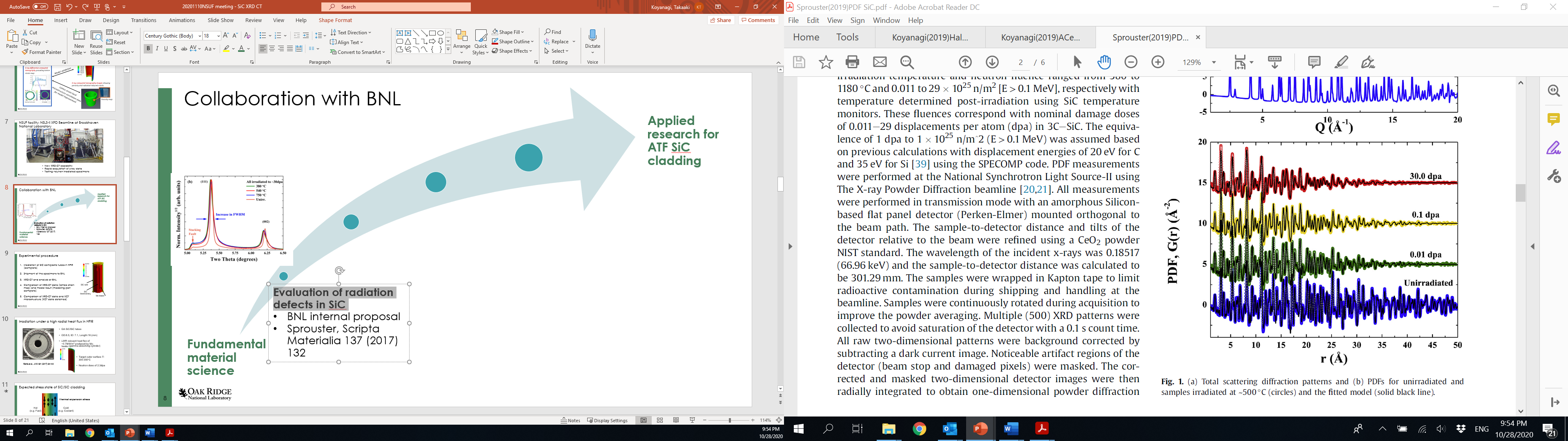 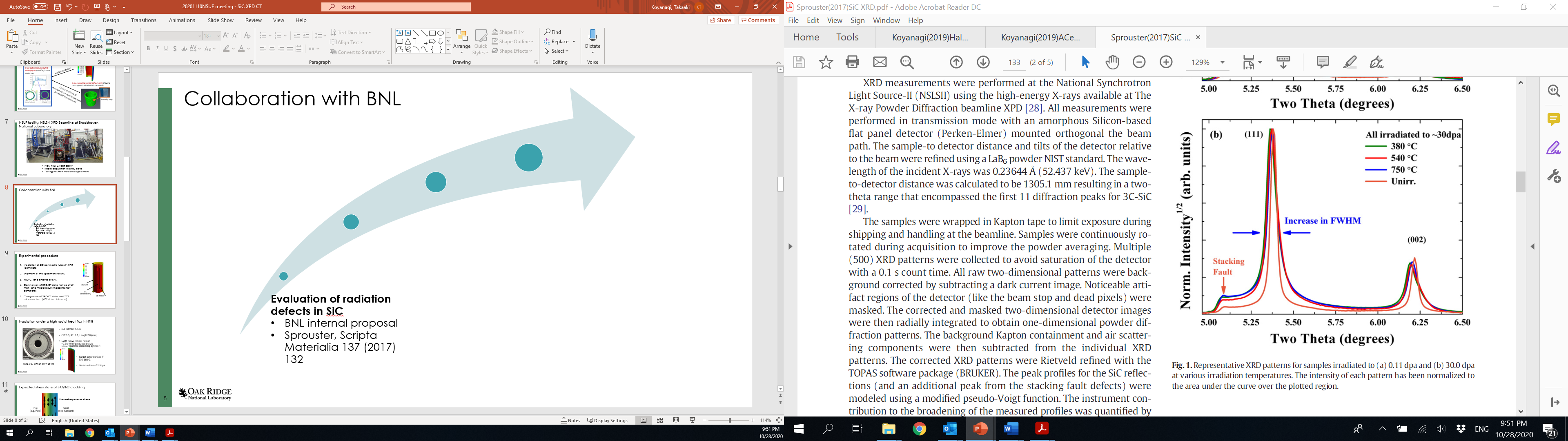 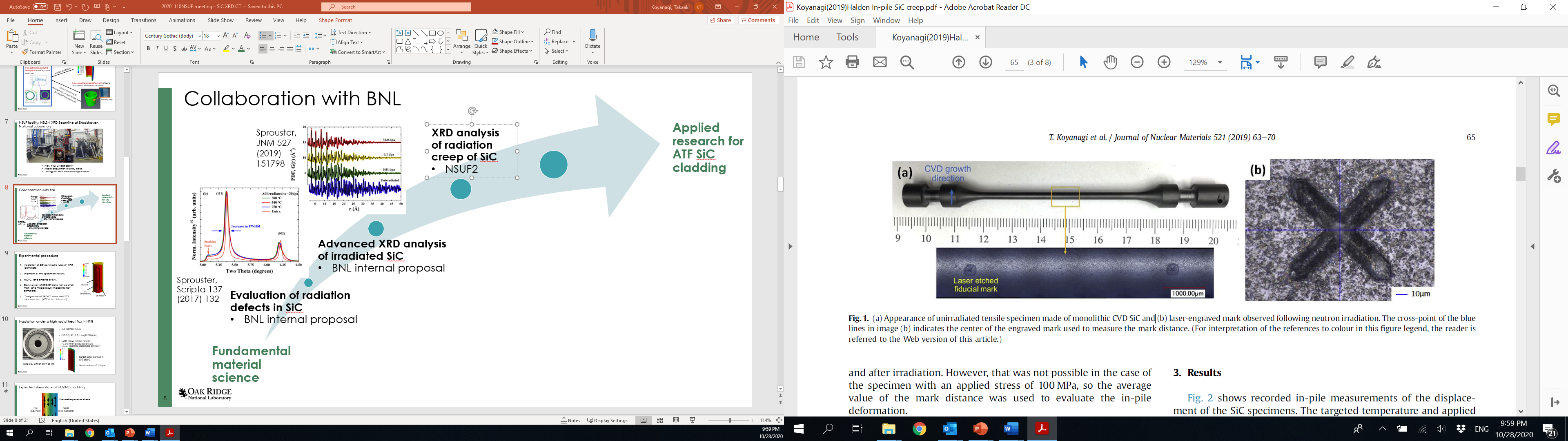 Koyanagi, JNM 521 (2019) 63
Advanced XRD analysis of irradiated SiC
BNL/Stony brook U.  internal proposal
XRD-CT of irradiated SiC tube for model validation
NSUF2 (this project)
Sprouster, Scripta 137 (2017) 132
Evaluation of radiation defects in SiC
BNL/Stony brook U. internal proposal
Fundamental material science
Experimental procedure
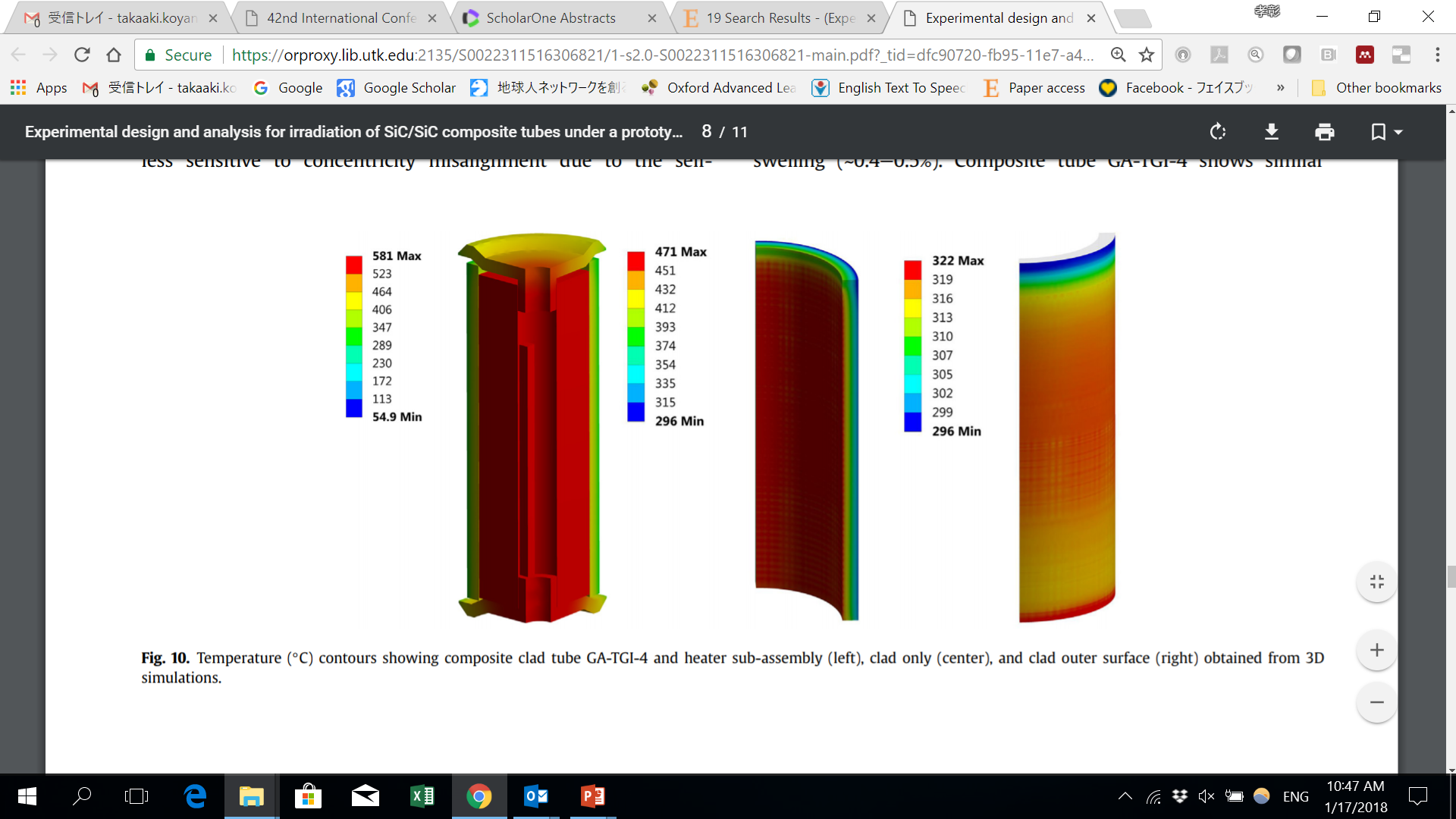 Irradiation of SiC composite tubes in HFIR

Shipment of the specimens to BNL

XRD-CT and analysis at BNL

Comparison of XRD-CT data (lattice strain map) and model result

Comparison of XRD-CT data and XCT microstructure
SiC tube
SiC thermometry
Mo heater
Irradiation under a high radial heat flux in HFIR
General Atomics SiC/SiC tubes

OD:8.5, ID: 7.1, Length:16 (mm) 

LWR relevant heat flex of ~0.7MW/m2 produced by Mo heater
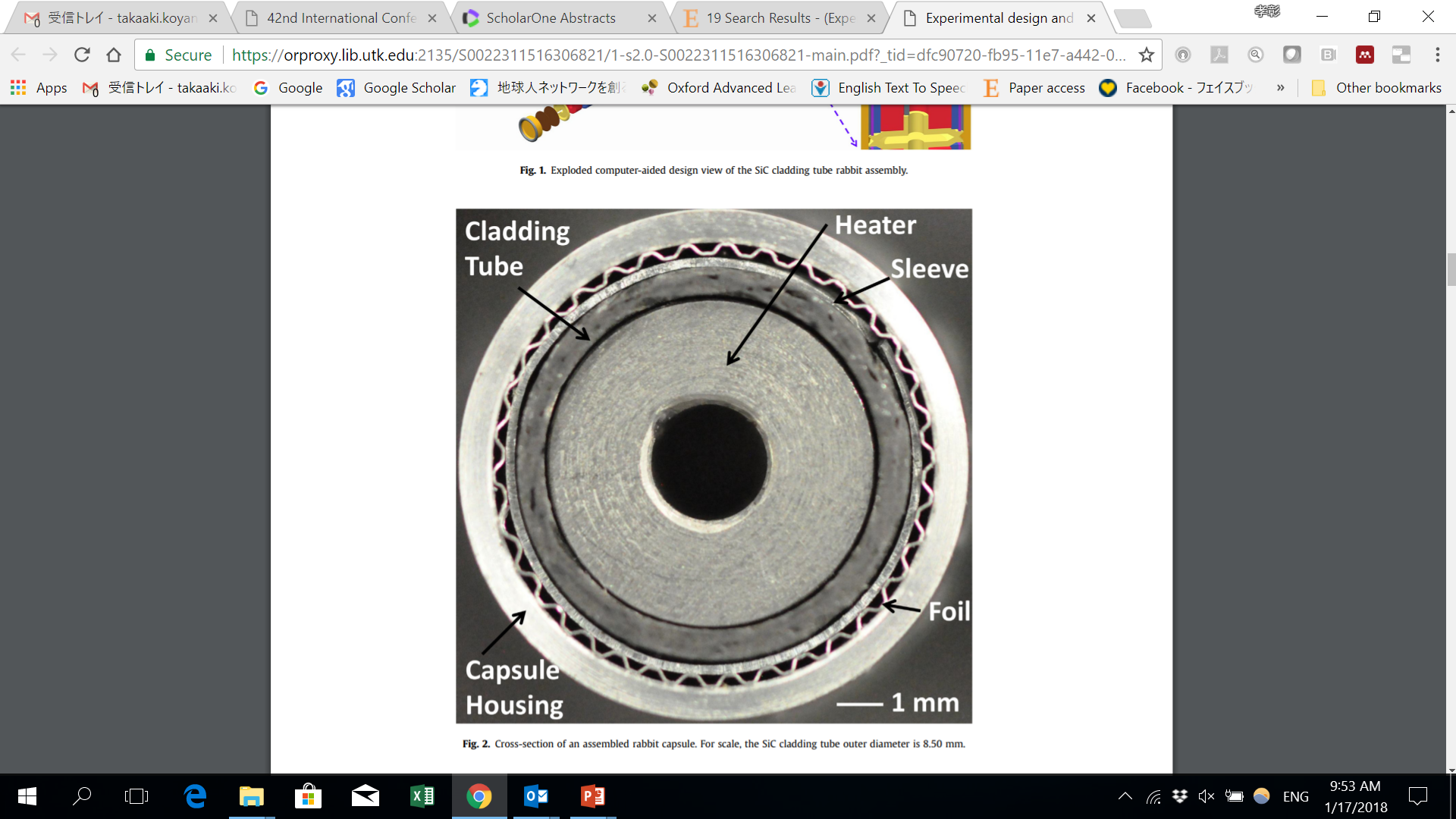 (gamma absorbing cylinder)
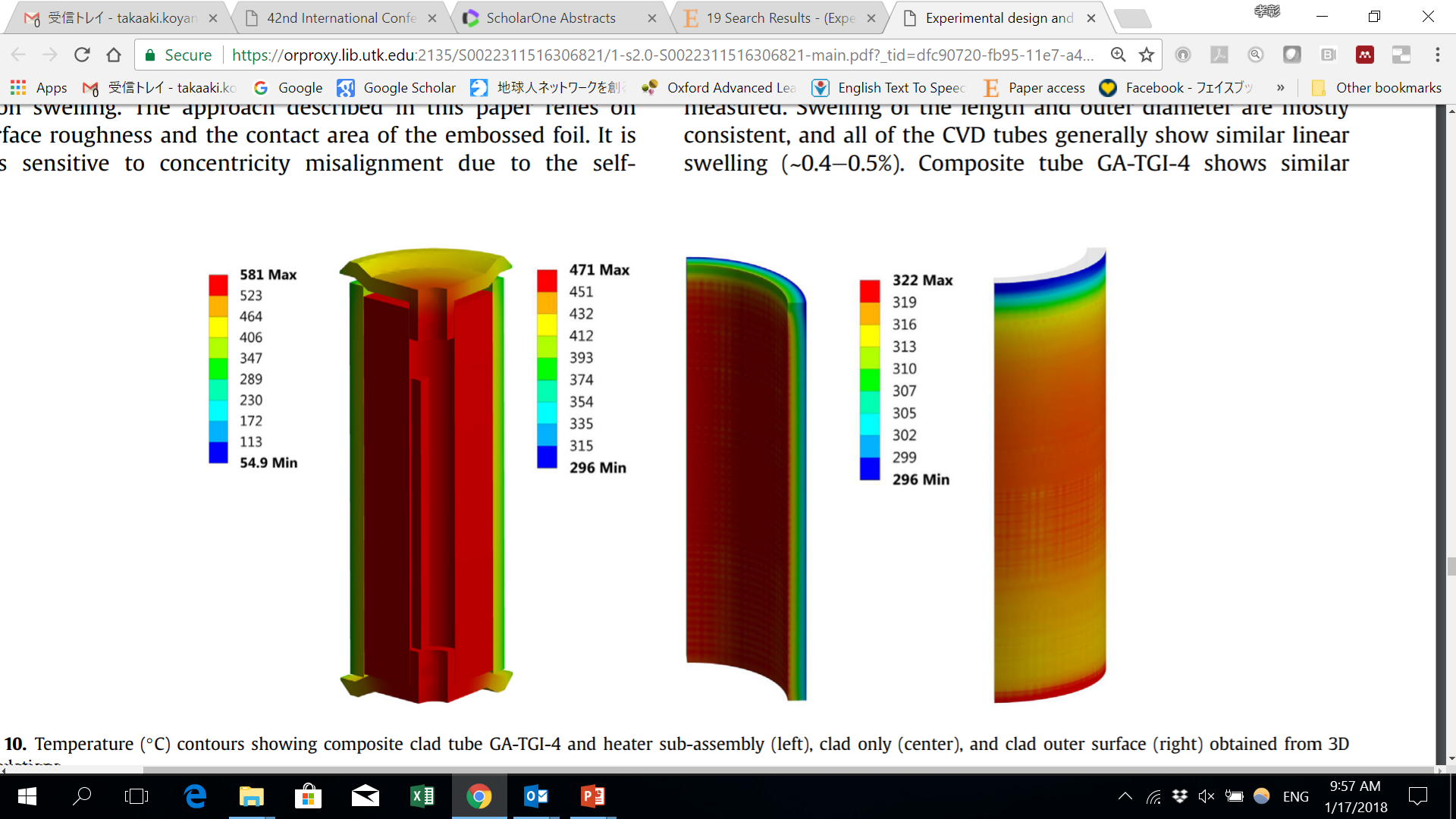 Target outer surface T: 300-350°C

Neutron dose of 2.3dpa
Petrie et al., JNM 491 (2017) 94-104
Expected stress state of SiC/SiC cladding
Thermal expansion stress
Hot
(e.g. Fuel)
Cold
(e.g. Coolant)
Swelling induced stress
Negative temperature-dependence of swelling
~100MPa in tension with ~150°C gradient
Tension
Compression
Plan of XRD-DT experiment
2-year project
6 days of beam time (3 days per year)
Spatial resolution of the XRD-CT :~30 μm (set by the beam size)
XRD-CT scan time: at least 8–10 hours per sample
Machining relieves residual stress due to swelling gradient, but permanent lattice expansion (swelling) remains.
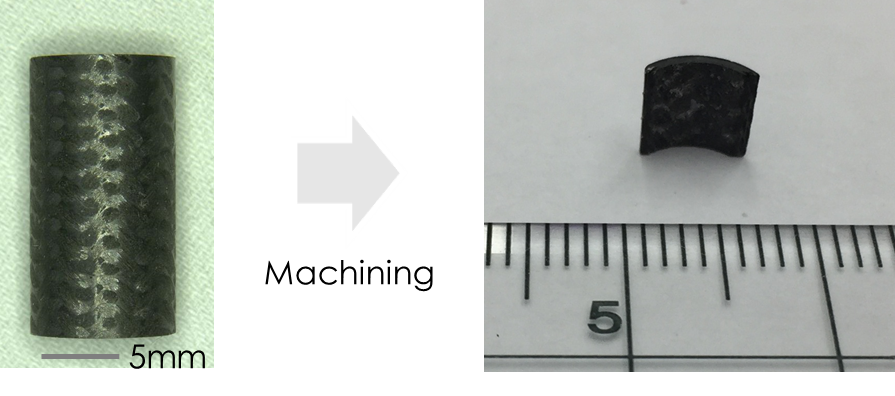 Preliminary XRD-CT experiment using reference SiC
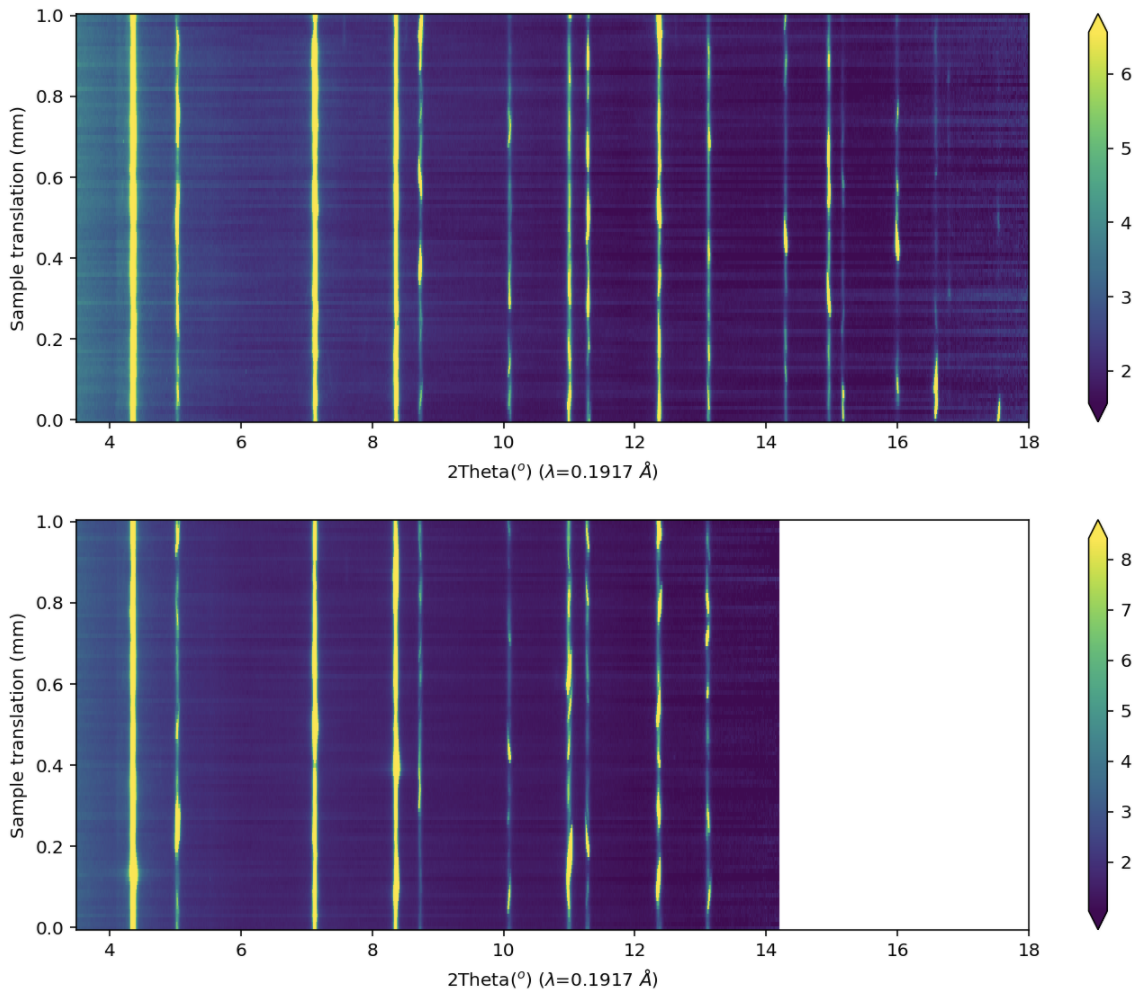 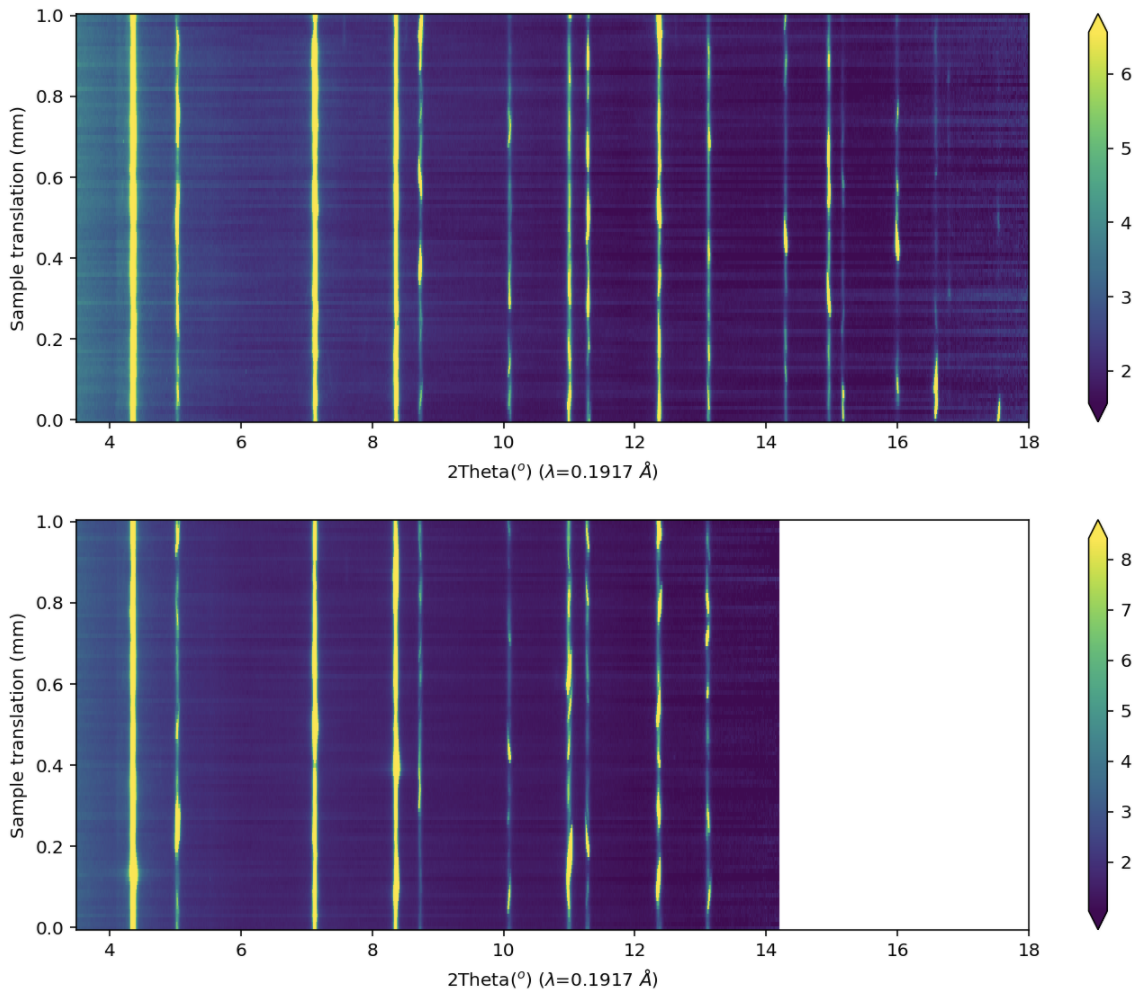 Sample is line scanned for a distance
of 1mm with 10 micron step size (100 steps)
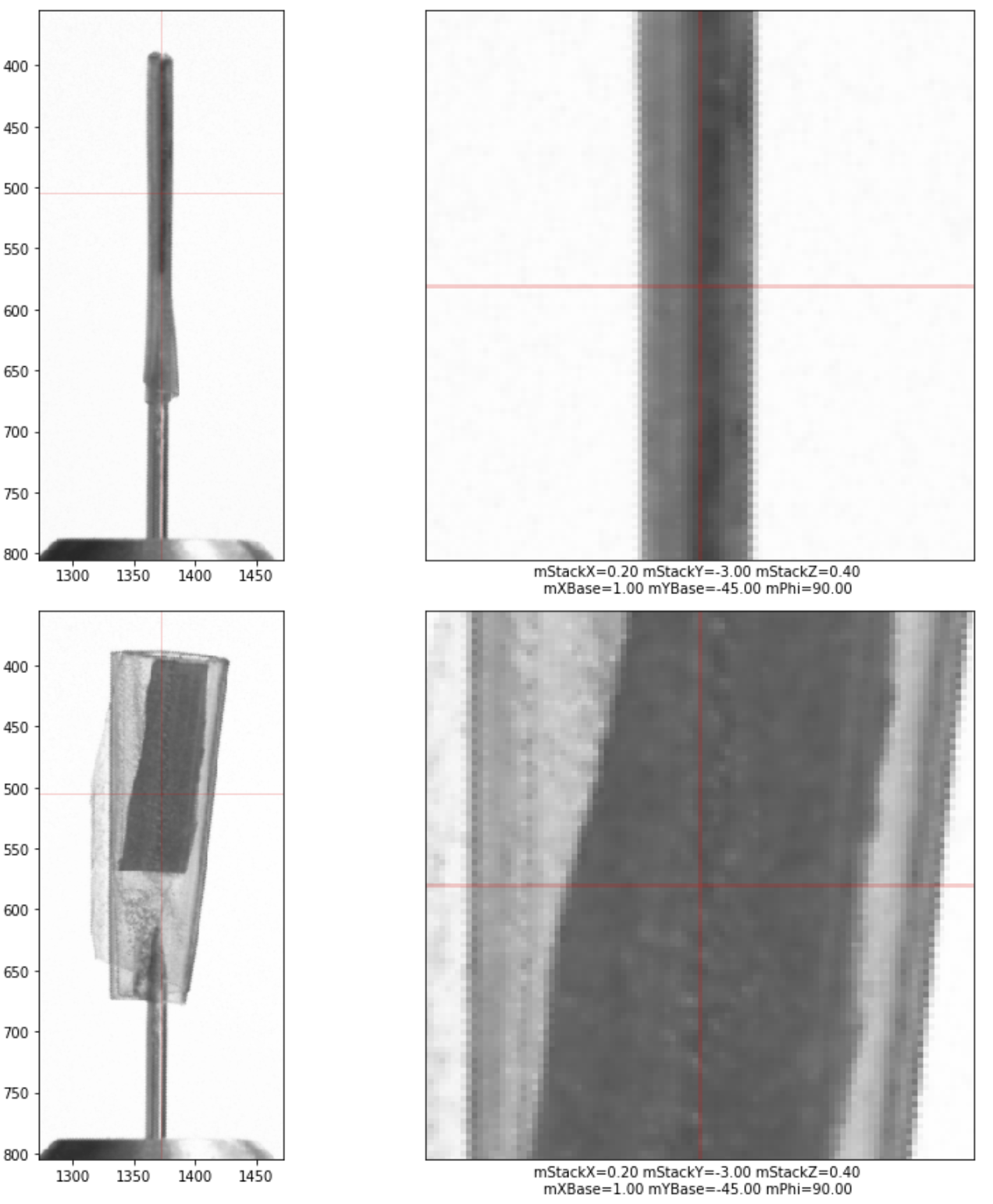 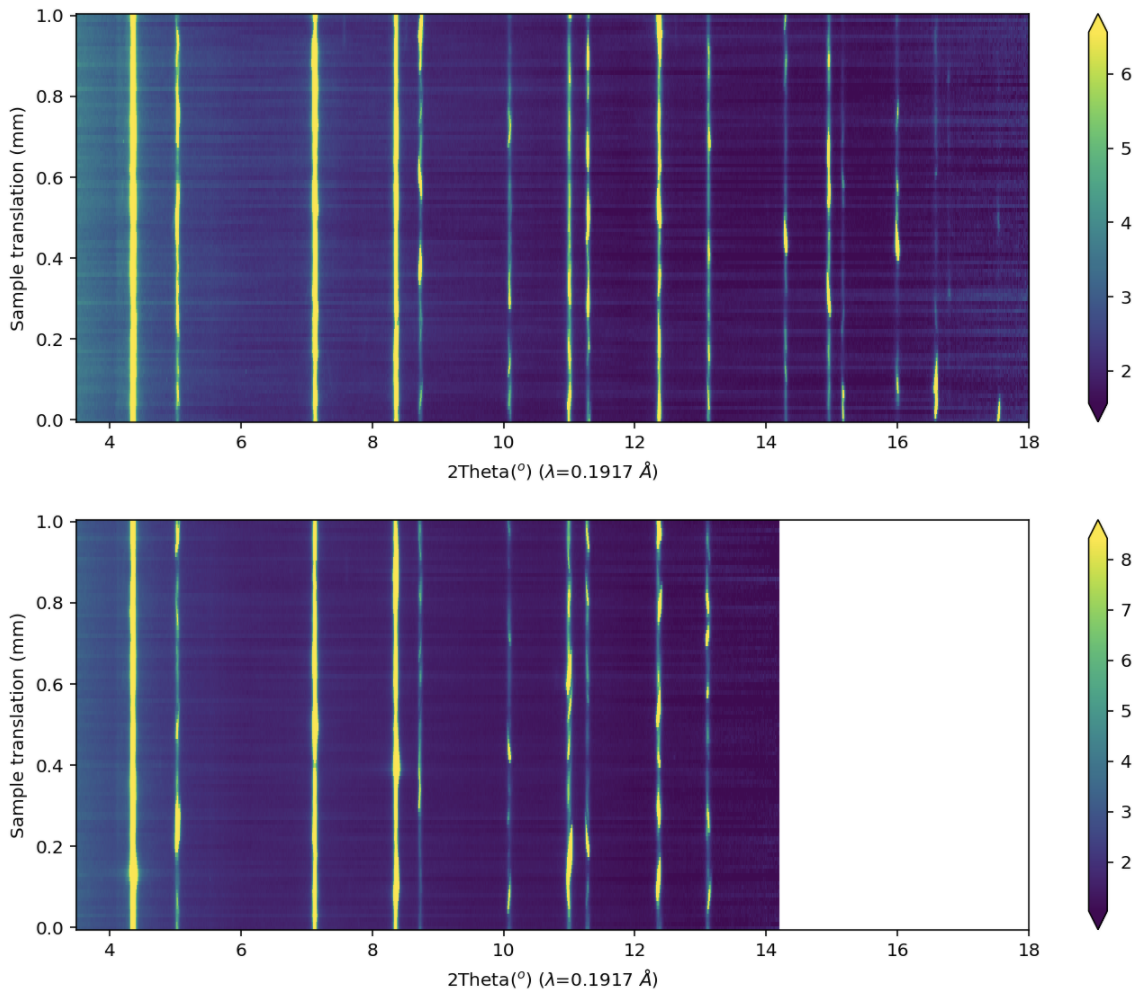 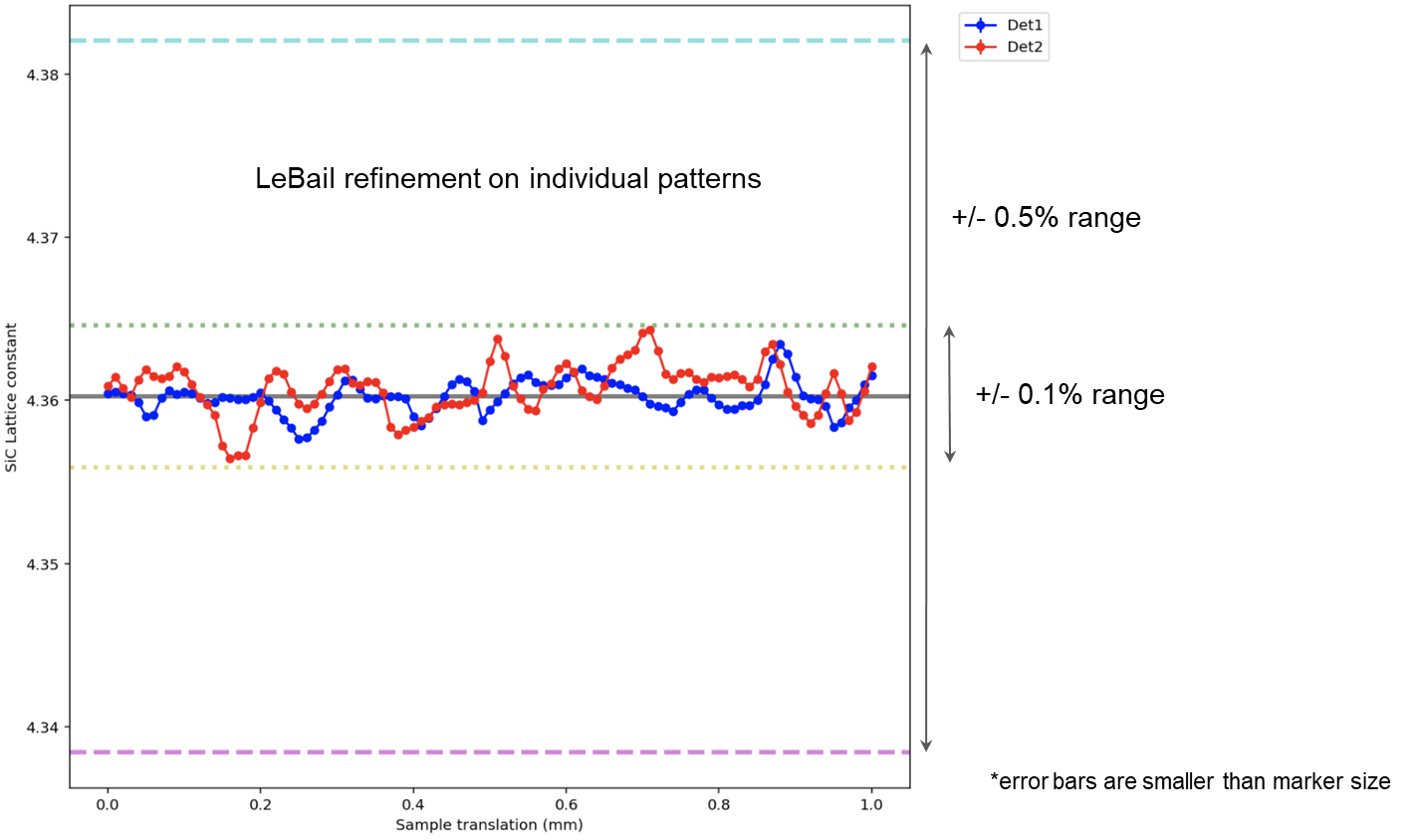 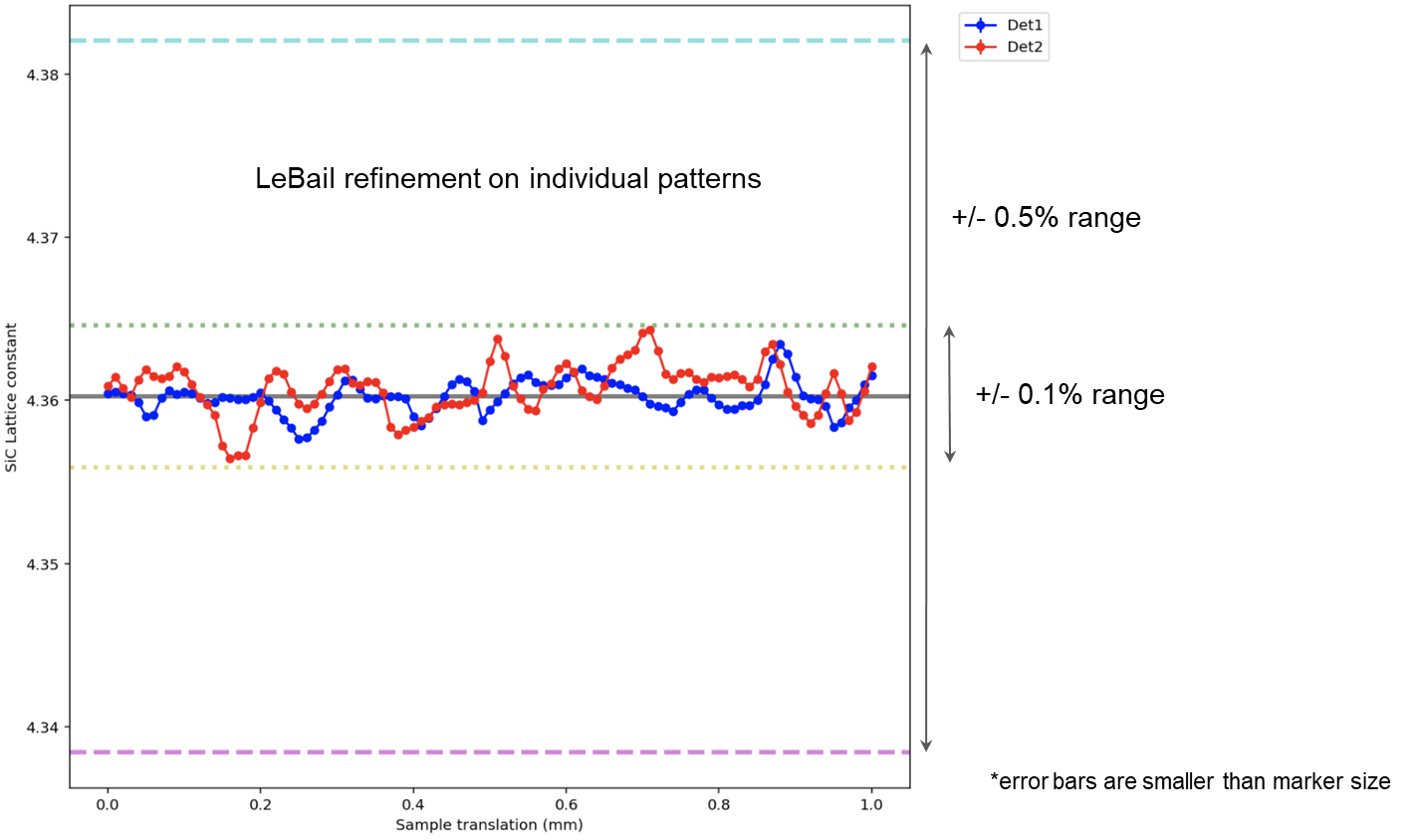 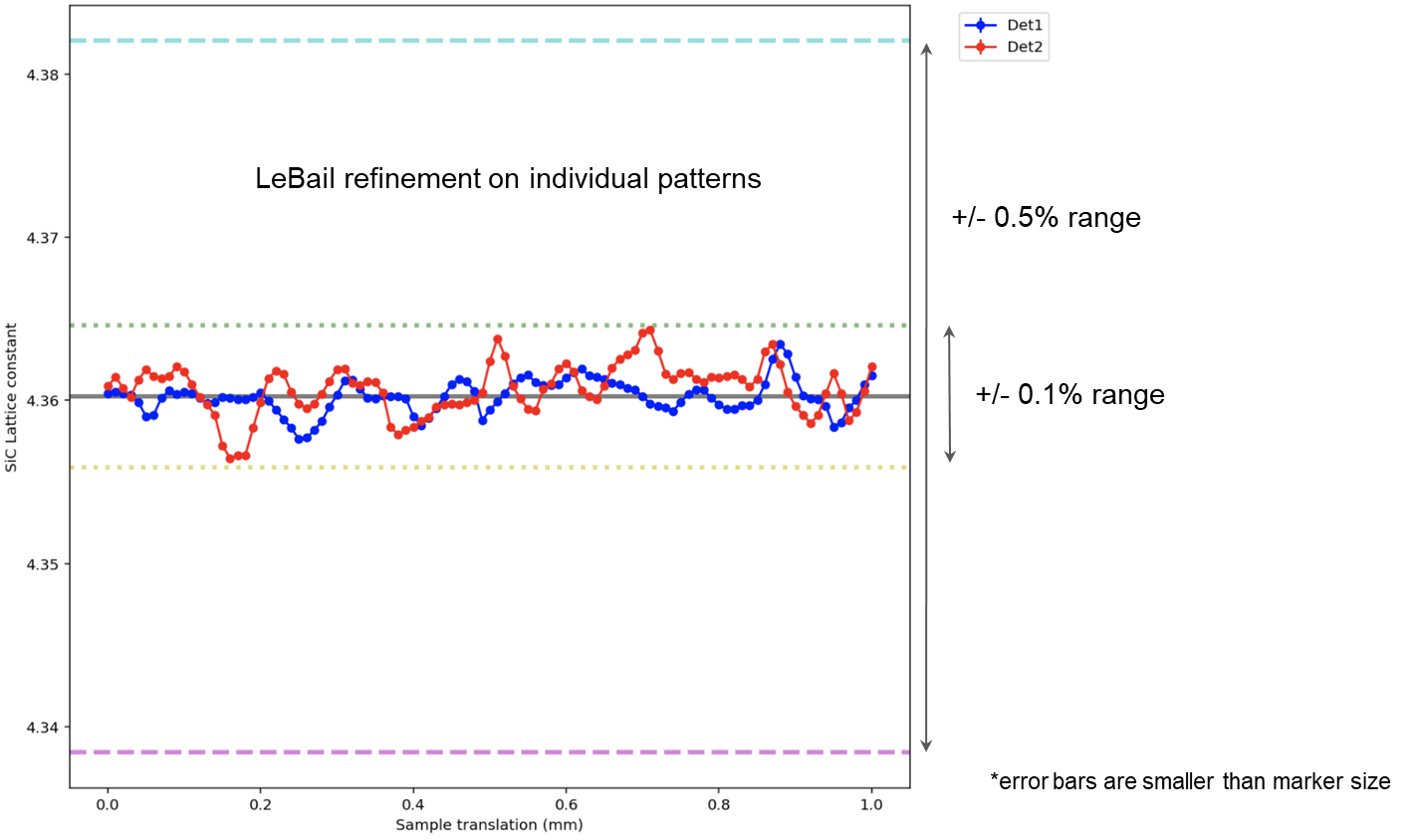 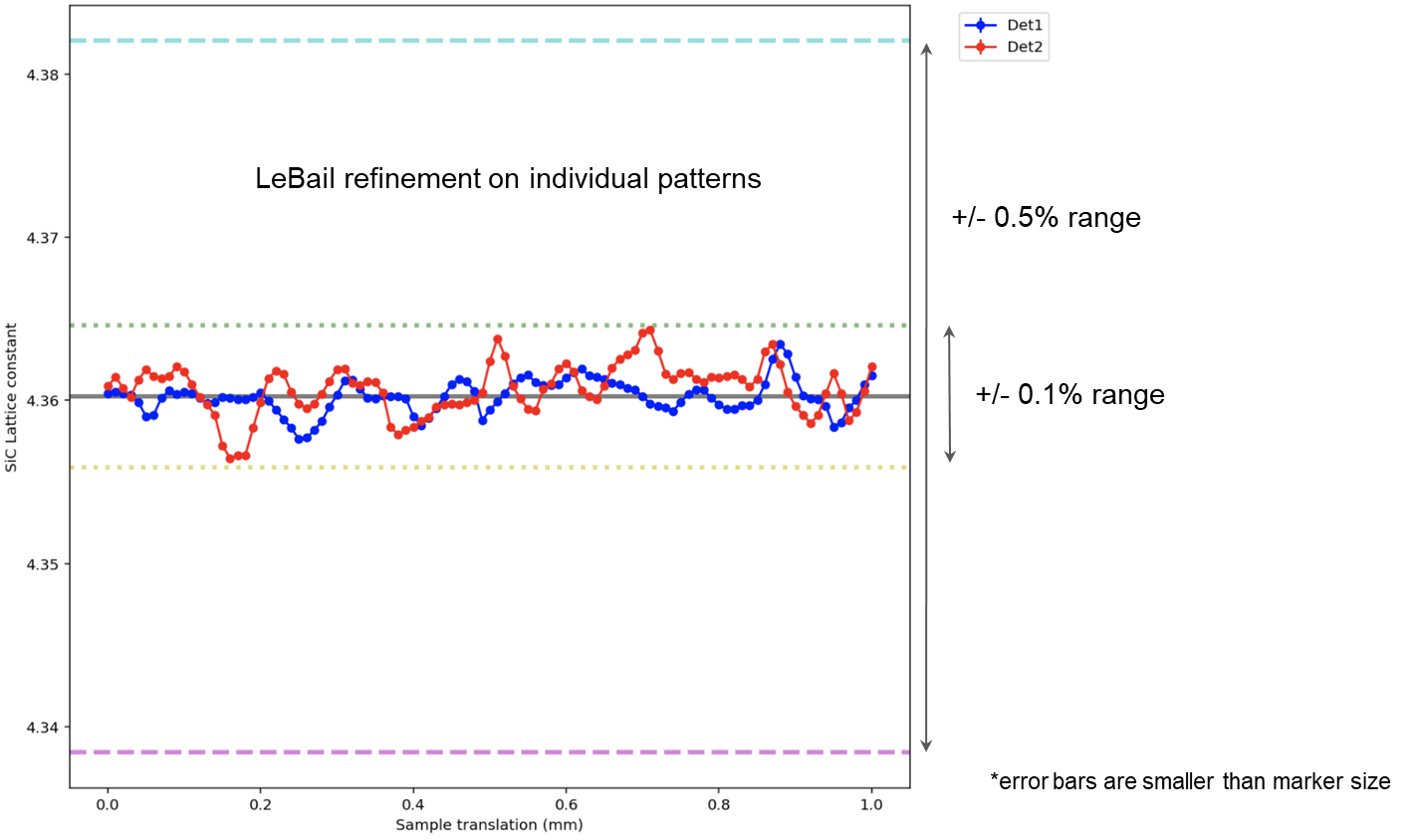 Courtesy of Mehmet Topsakal at BNL
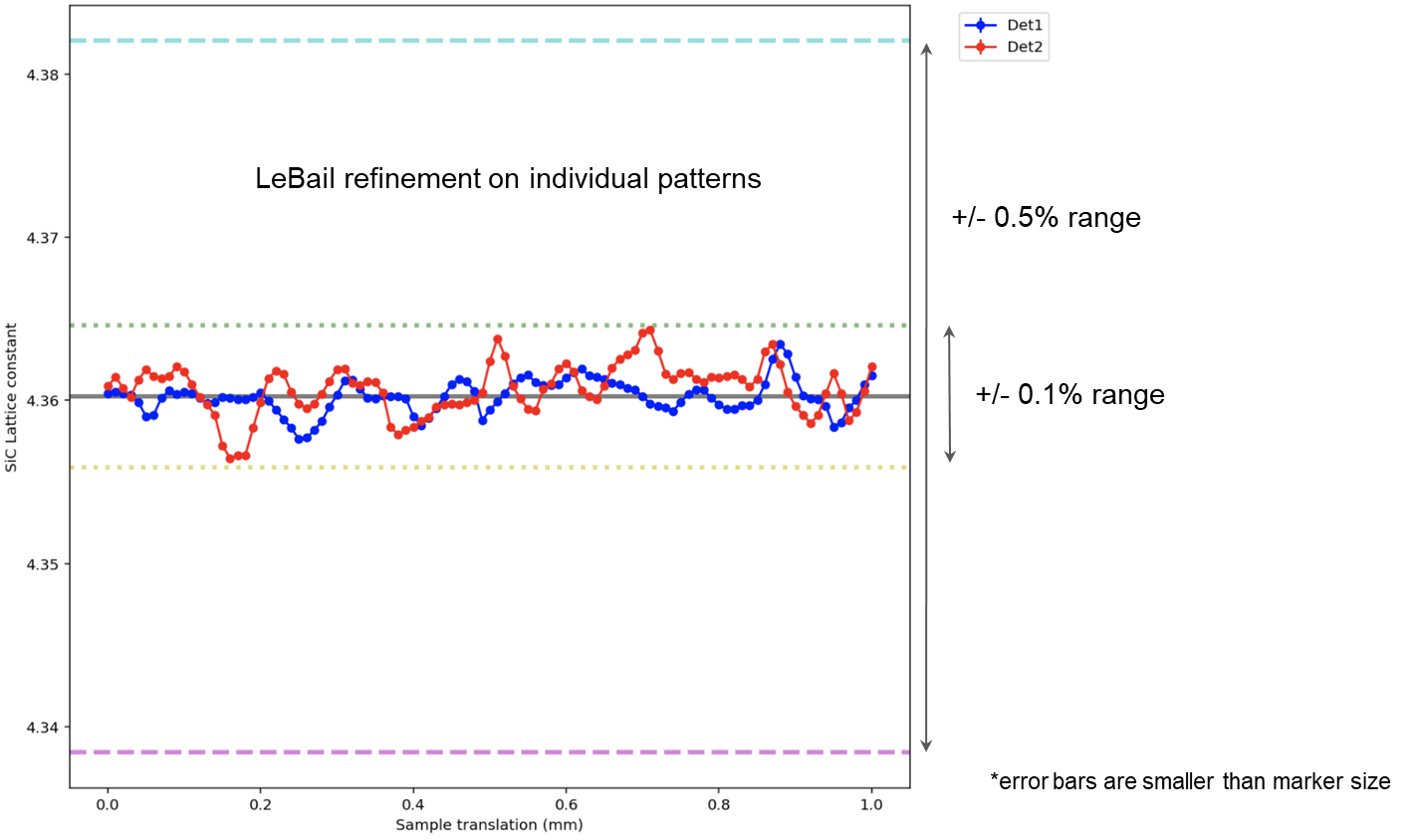 XRD peak profile analysis
Sprouster, Scripta 137 (2017) 132
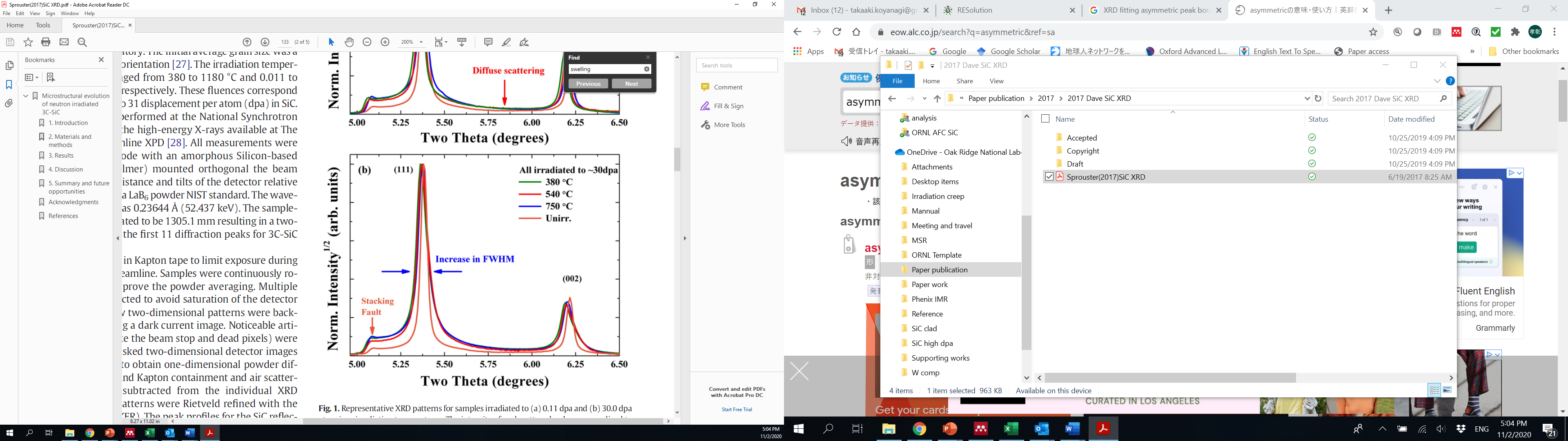 Previous PI’s study developed procedure of XRD peak profile analysis
Rietveld refinement
Identification of Stacking fault peak (the effect of processing defects)

The volume expansion quantified from the XRD analysis was very similar to the macroscopic swelling measurements following irradiation
Modification of lattice constant by irradiation
Atomistic defects causing lattice expansion (swelling)
Irradiation creep: ignoble compared with swelling
Stress due to swelling gradient
FEA simulation of irradiation temperature and stress state after irradiation
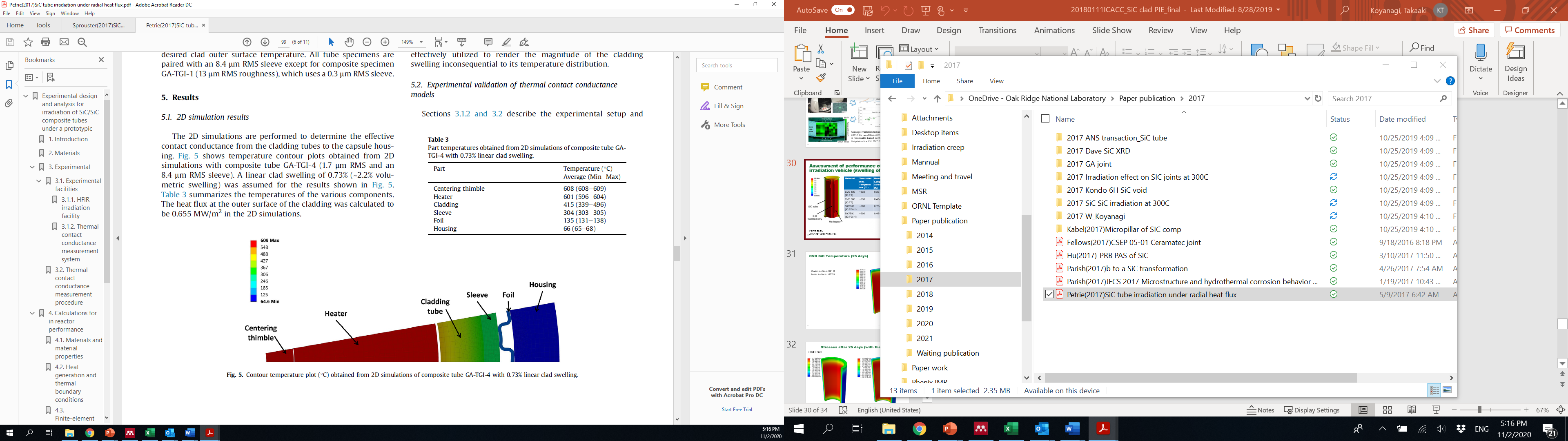 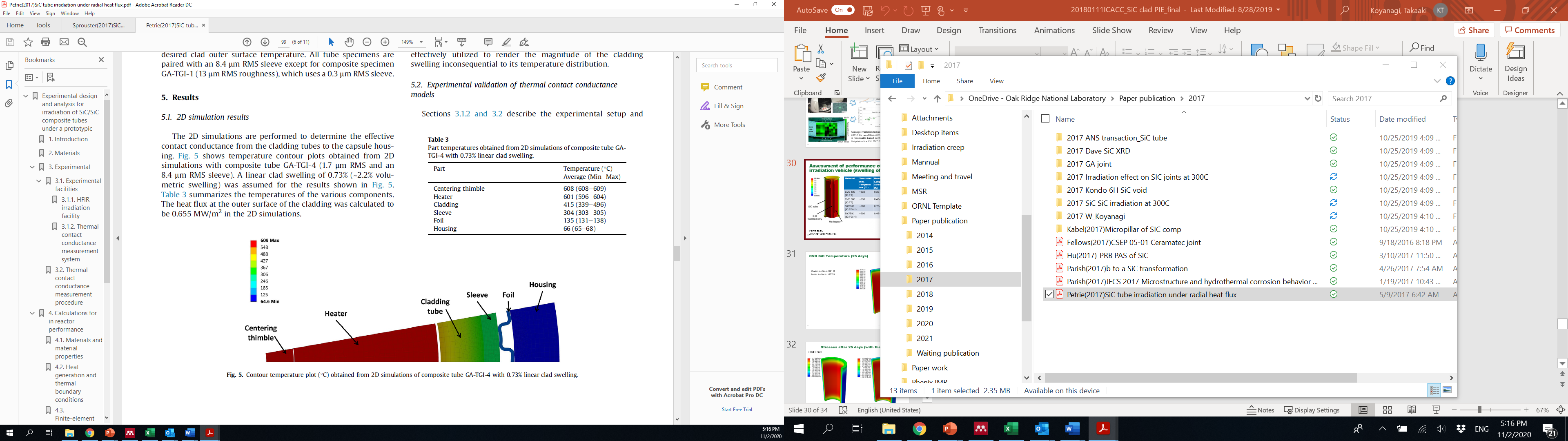 Petrie, JNM 491 (2017) 94
Unit: °C
A simple FEA model considering SiC composite as a uniform bulk material
Time-dependent thermo-mechanical properties considered
Stress cased by temperature dependent swelling across the tube thickness
=> Quantitative validation required by XRD data
XCT of irradiated SiC tubes
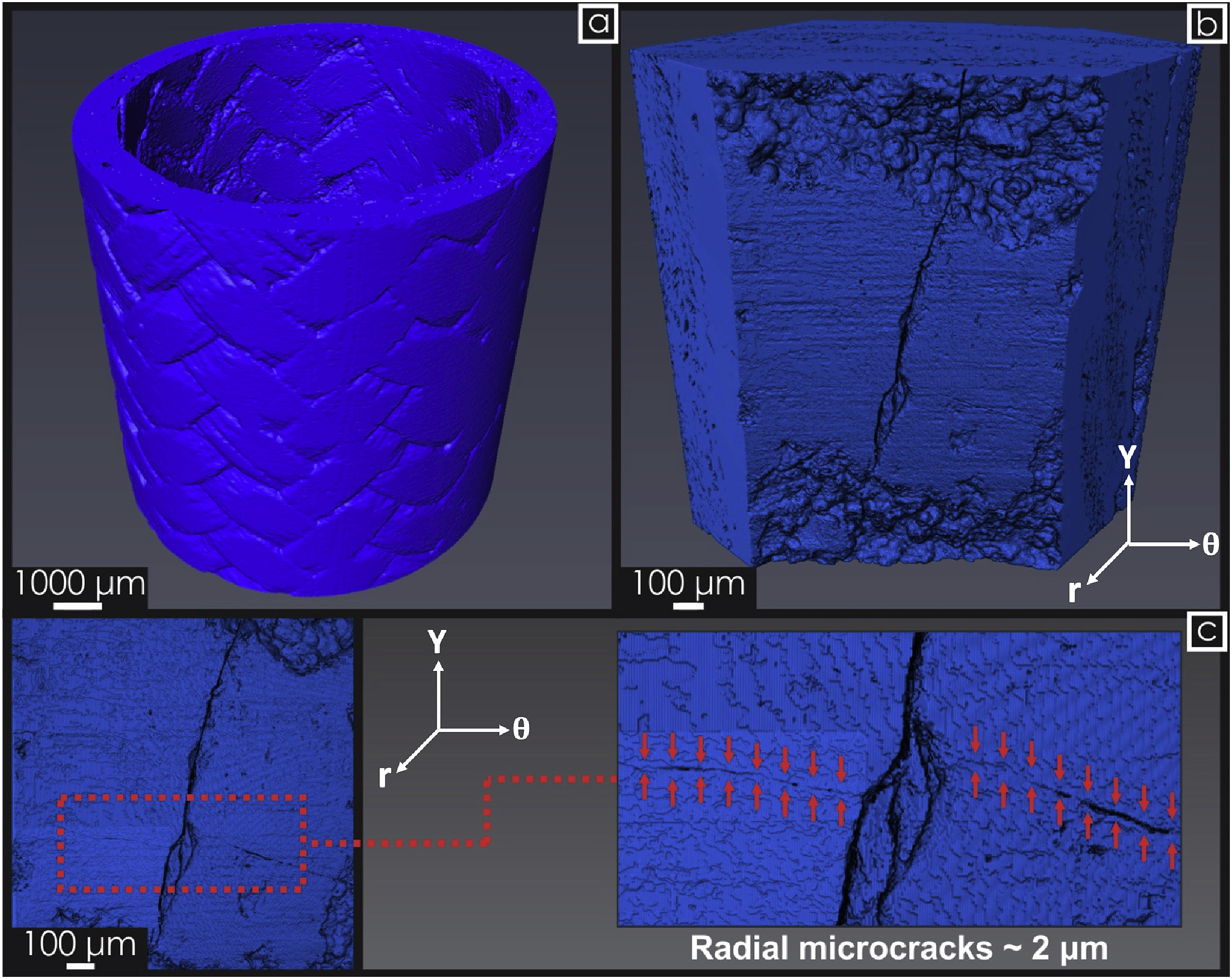 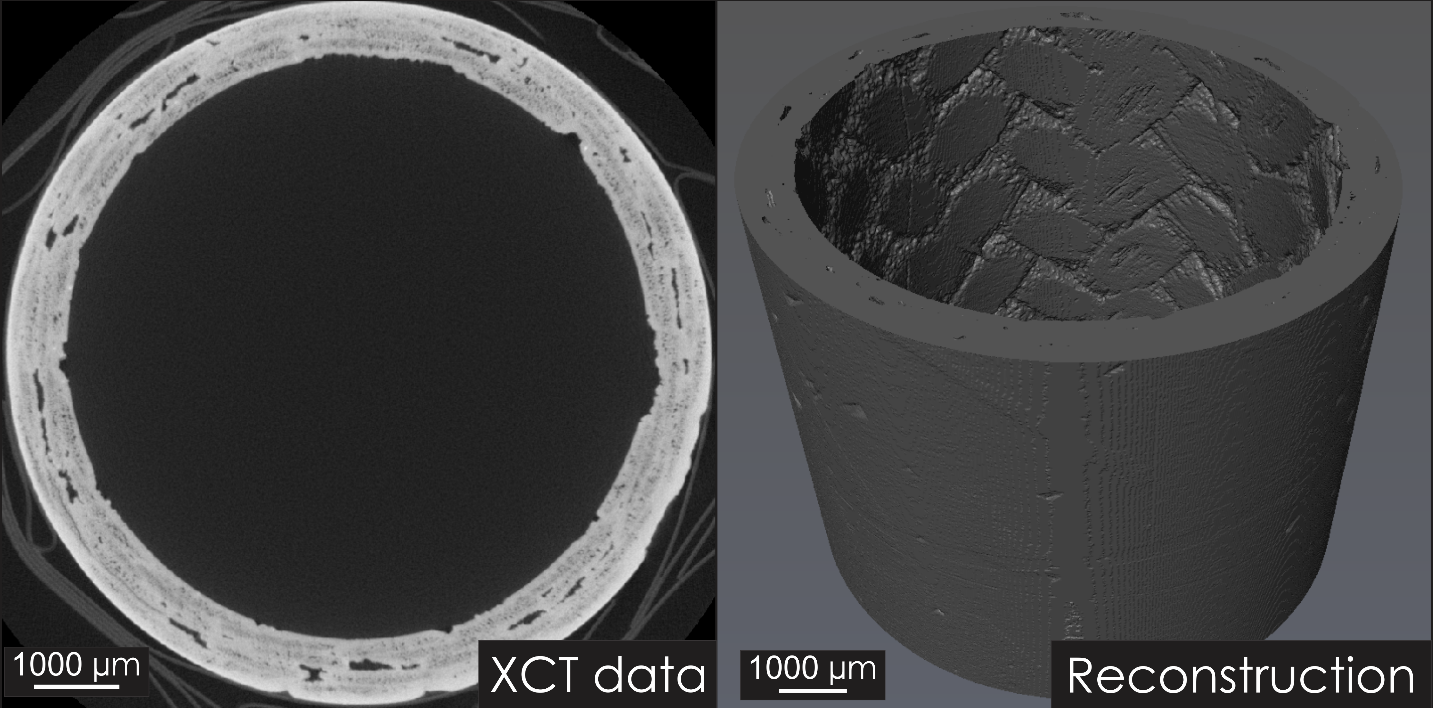 XCT experiment was conducted at ORNL
Testing three different irradiated tubes will provide understanding of how local microstructure affects the lattice strain, because each specimen will possess a unique microstructural feature such as pores or cracks.
Stress state during irradiation with temperature gradient simulated by FEM
Project approach
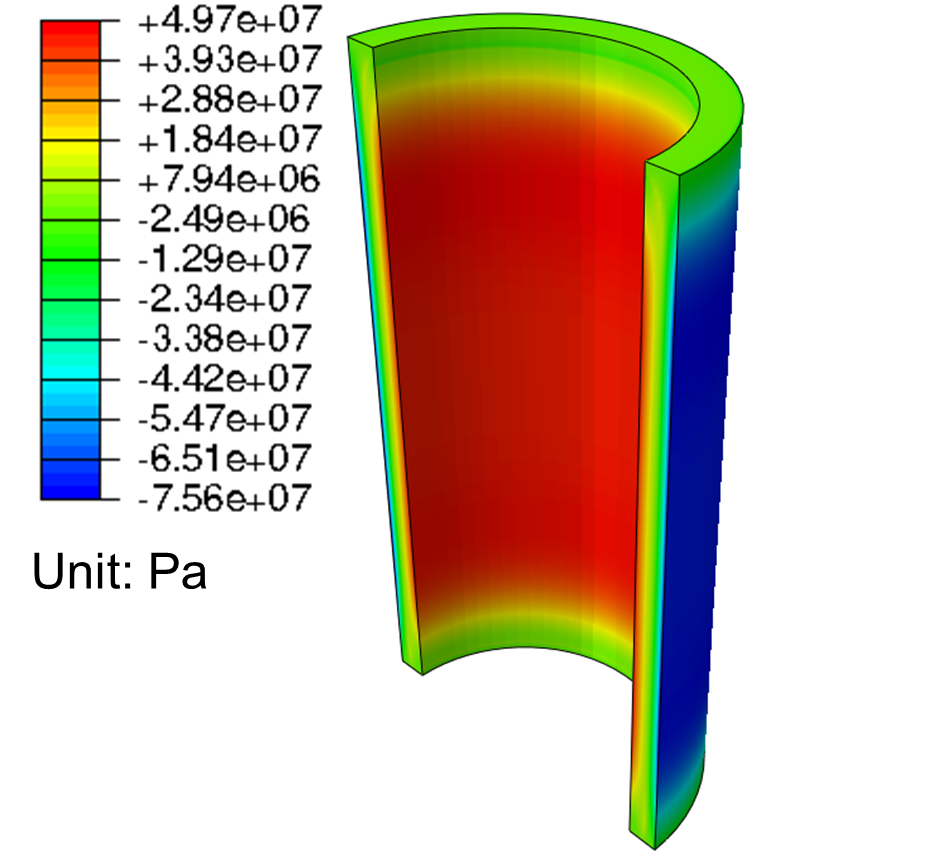 Proposed experiment at NSUF
X ray diffraction computed tomography providing lattice strain map
Model validation
Complete
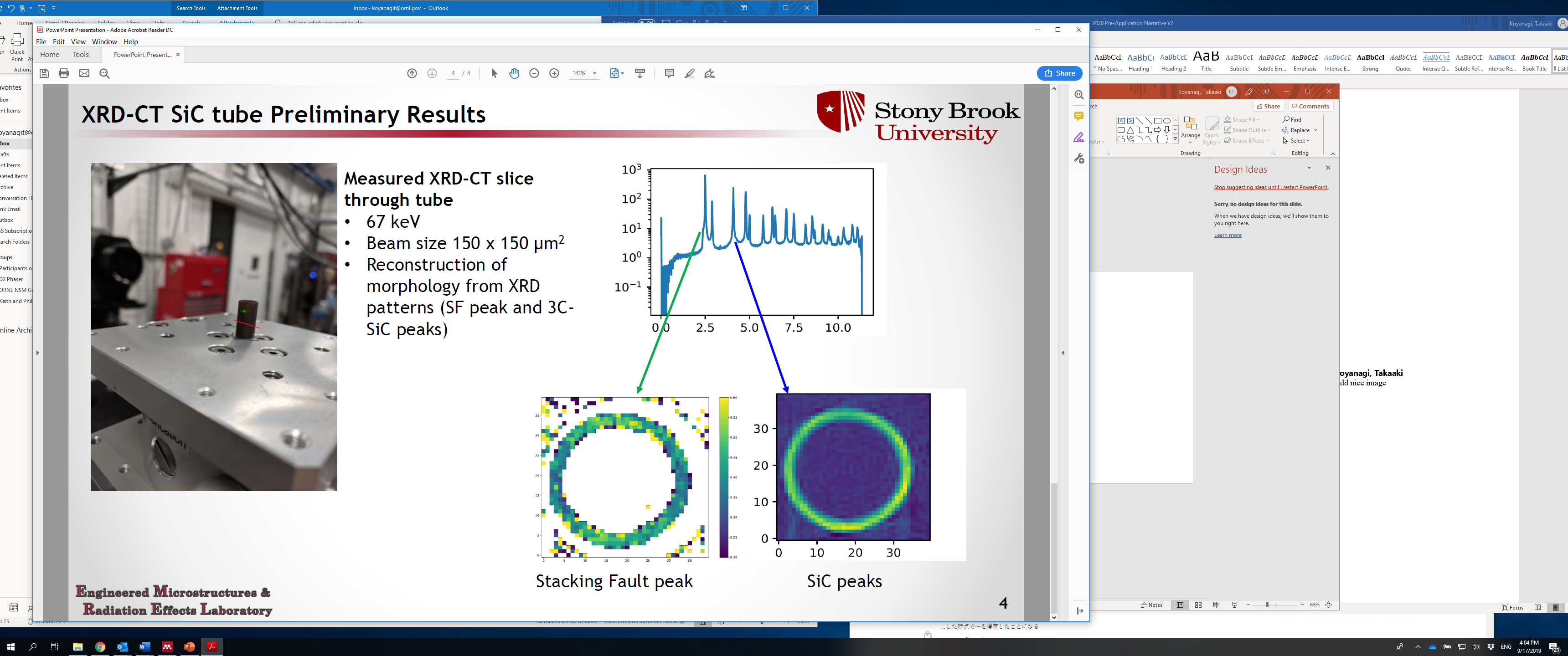 X ray computed tomography images showing porosity and radiation-induced cracks
Under specimen preparation for shipment to BNL
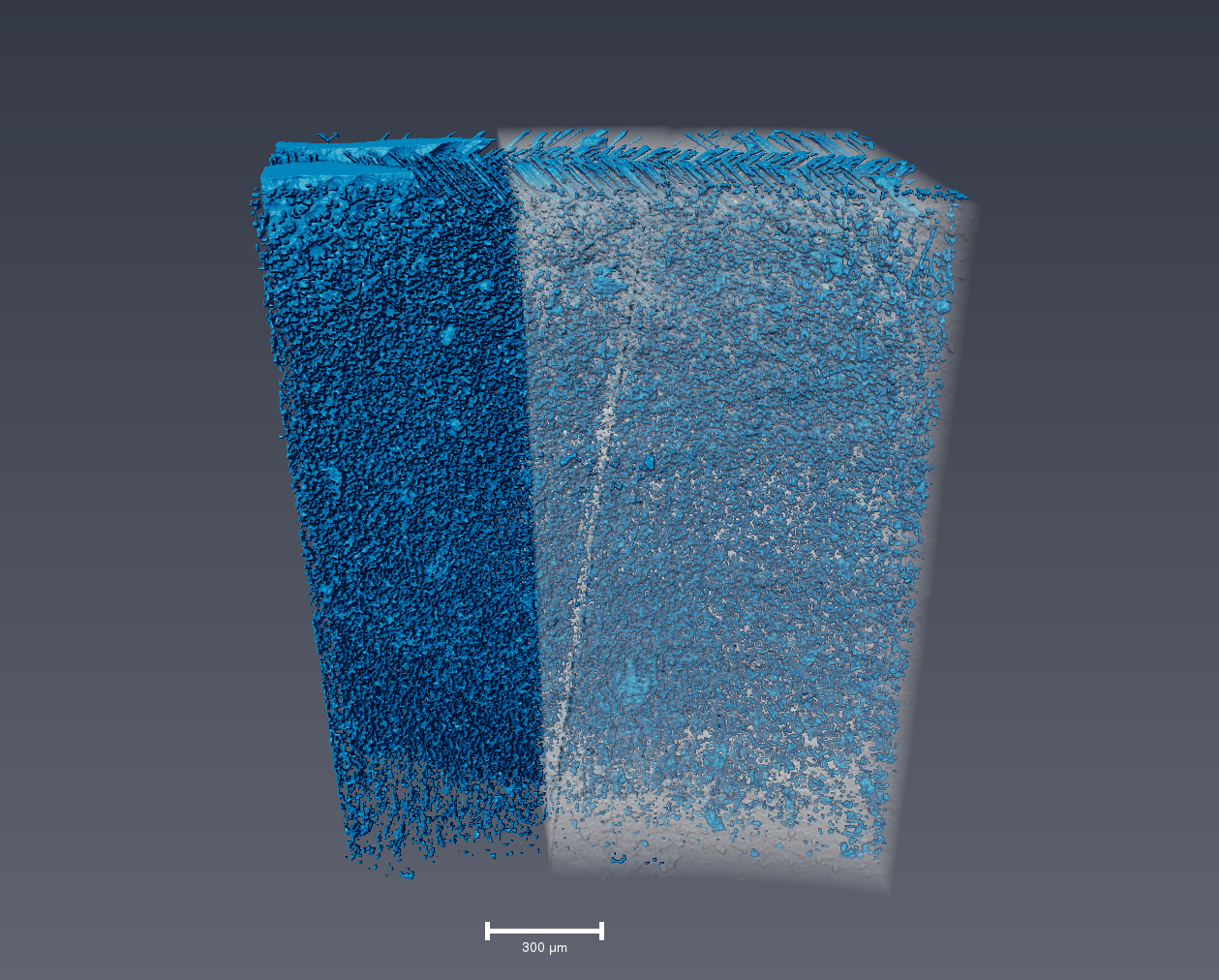 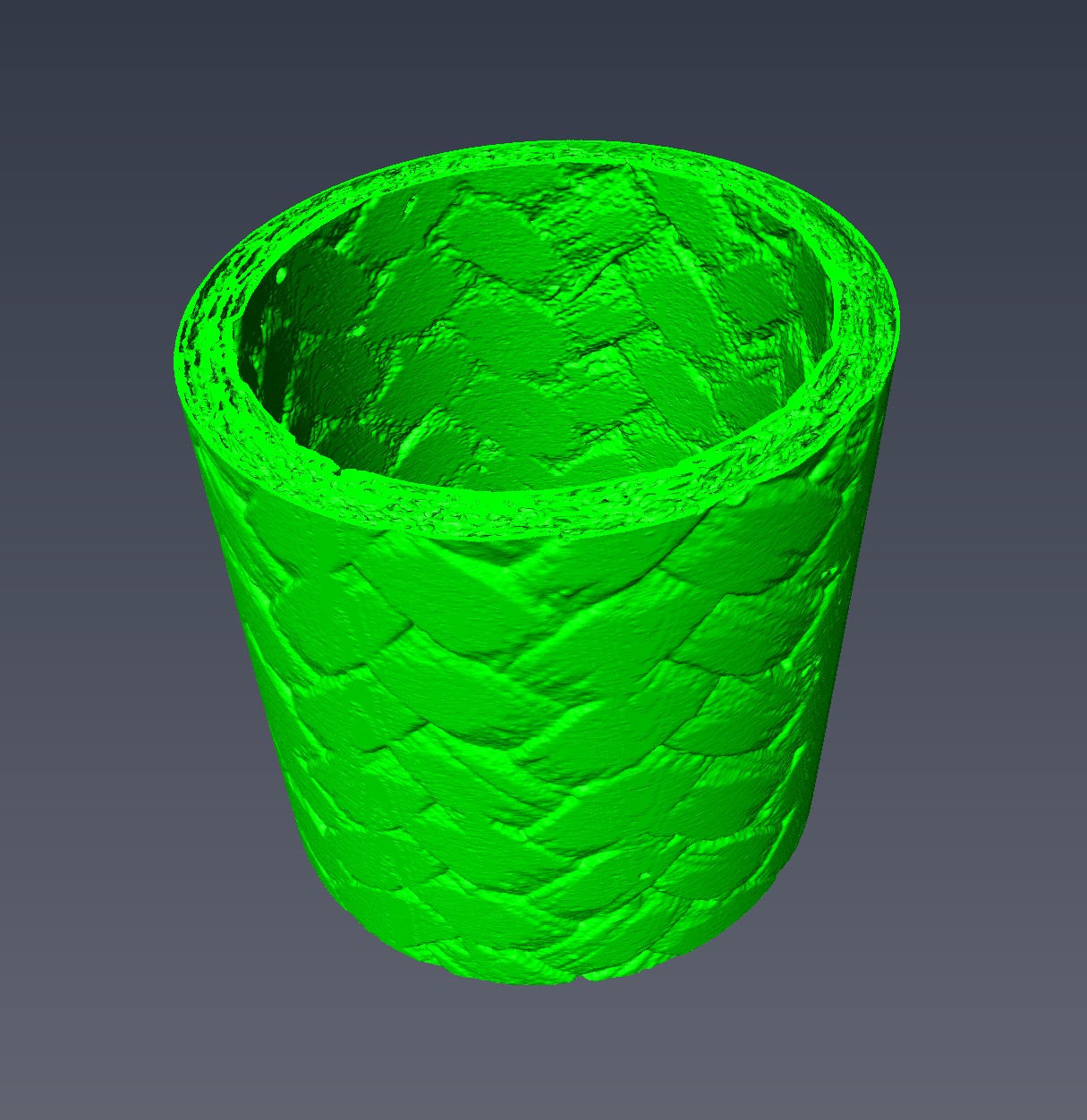 Lattice strain-local microstructure correlation data for model improvement
Complete
Porosity map
Project schedule
This project will be carried out over a 24-month (2-year) period. 

Shipment of the test specimens to BNL within 3 months from project initiation

XRD-CT experiment on one unirradiated and one irradiated SiC/SiC tube (3 days of beam time in Year 1 starting on Oct 2020) and optimization of the data processing

XRD-CT experiment on two irradiated SiC/SiC tubes (3 days of beam time in Year 2)

Analysis of the XRD-CT data by comparison with the simulation results and conventional XCT images (Years 1 and 2)
Project deliverables and expected outcomes
Journal publication of the results is planned

The research findings will be shared and discussed with General Atomics, an official collaborator in the ATF program and material provider for improvement of the material performance
Summary
The overarching goal of the proposed project is to experimentally verify the modeling results of a SiC-based fuel clad subject to neutron irradiation under high radial heat flux, which is relevant to practical LWR fuel operation.

This project is intended to obtain critical experimental data that can be directly overlaid and compared with the modeling results. The proposed work will conduct XRD-CT analysis of neutron irradiated SiC tubes in the NSLS-II XPD Beamline at BNL.

The 2D and/or 3D distribution of lattice strain within the neutron-irradiated SiC/SiC composite tubes will be obtained. This experimental result will be compared with simulated lattice strains conducted in our previous work. In addition, the lattice strain distribution and conventional XCT microstructure will be overlaid so that the effects of local microstructure on lattice stress will be understood.
Acknowledgements
PI support, neutron irradiation experiment, and modeling effort: US. DOE NE, Advanced Fuels Campaign under contact DE-AC05-00OR22725 with ORNL, managed by UT Battelle, LLC

NSUF access: DOE NE under DOE Idaho Operations Office Contract DE-AC07- 051D14517

NUSF technical support: Lynne Ecker and Mehmet Topsakal

National Synchrotron Light Source-II: DOE Office of Science User Facility operated for the DOE Office of Science by Brookhaven National Laboratory under Contract No. DESC0012704.

HFIR: DOE Office of Science User Facility operated by ORNL

Fabrication of tube specimens: General Atomics